Module 10Describing Manifestations (and some attributes of Works and Expressions)
RDA TrainingUtah State Library
Harold B. Lee Library, Brigham Young University
April 2014
Module 10. Describing Manifestations
1
[Speaker Notes: We’re going to move on to bibliographic records now from authority records and the title of this module has to equivocate a bit because some bits of the work and expression description takes place in the bibliographic record, not the authority record. What we will not be covering in this module is relationships, that is, access points. This module will concentrate on books; other formats later.]
Please log in to RDA
http://access.rdatoolkit.org/login
ID: aprilrda
Password: training

Please feel free to sign up later for a month’s free access so you can practice (see handout)
Module 10. Describing Manifestations
2
[Speaker Notes: From now on, as I show slides of RDA, please feel free to go ahead and look yourself in the Toolkit.]
ISBD Punctuation
AACR2 prescribes the use of ISBD punctuation.
RDA does not prescribe any display standard
Since it is understood that most libraries will continue to use ISBD, RDA Appendix D lays out ISBD guidelines, including two new ISBD practices that were not followed in AACR2
This workshop assumes ISBD punctuation in MARC format
Module 10. Describing Manifestations
3
ISBD Change: Bracketing
Each adjacent data element that requires square brackets is enclosed in its own set of square brackets.
Previous practice
260	$a [Washington, D.C. : $b G.P.O? : $c 2009?]

New practice
 260	$a [Washington, D.C.] : $b [G.P.O?] : $c [2009?]
Module 10. Describing Manifestations
4
[Speaker Notes: Note this is not an RDA change]
ISBD Change: Ending punctuation
When an element or area ends with a full stop, the full stop for prescribed punctuation is also added.
Current practice250		1st ed.

Future practice

	250		1st ed..

Note: this example assumes that the abbreviation “ed.” is being transcribed. The word “edition” would not be abbreviated in RDA.
Module 10. Describing Manifestations
5
Coding Records for RDA
Bibliographic records
Leader/18 (Desc) = “i”.
040 contains $b eng and $e rda.
Module 10. Describing Manifestations
6
[Speaker Notes: We’ll be working on RDA bibliographic records during this workshop. Code your worksheet for RDA.]
FRBR Primary Entities
Work
Expression
Manifestation
Item
Module 10. Describing Manifestations
7
[Speaker Notes: This module will speak about creating records and access points for Manifestations, but also some aspects of work and expression. RDA has not yet formulated a way to create access points for manifestations and items.]
Identifying Manifestations and Items: Important Definitions
1.1.5. The term manifestation refers to the physical embodiment of an expression of a work.
1.1.5. The term item refers to a single exemplar or instance of a manifestation
1.1.2. The term resource is used in Chapers 2-4 to refer to a manifestation or item.
1.1.3. Mode of issuance
resource issued as a single unit refers to a resource that is issued either as a single physical or a single logical unit
multipart monograph refers to a resource issued in two or more parts that is complete or intended to be complete in a finite number of parts
serial refers to a resource issued in successive parts, usually bearing numbering, that has no predetermined conclusion
integrating resource refers to a resource that is added to or changed by means of updates that do not remain discrete
Module 10. Describing Manifestations
8
[Speaker Notes: Think of some examples of manifestations.

NOTE: all the modes of issuance apply to resources, that is, manifestations.

Think of some examples of single unit resources, multipart monograph, serial, integrating resource

We’ll be learning about serials and integrating resources in a later module. This module will only cover monographs.]
Identifying Manifestations: Core Elements (1.3)
“Core”
title proper
first statement of responsibility
designation of edition
designation of named revision of an edition
serial numbering
date of production (for resource in unpublished form)
Module 10. Describing Manifestations
9
[Speaker Notes: The core elements have been somewhat simplified for this presentation]
Identifying Manifestations: Core Elements (1.3)
“Core”
publication statement (first place, first publisher, date of publication)
series statement (title proper, numbering, subseries)
identifier
carrier type
extent (if the resource is complete)
Module 10. Describing Manifestations
10
Identifying Manifestations: Core Elements (1.3)
“Core if”
distribution statement elements (if corresponding publication information elements were not recorded)
copyright date (if neither date of publication nor date of distribution identified)
manufacture statement elements (if corresponding publication, distribution, nor copyright information elements were not recorded)
Module 10. Describing Manifestations
11
Core Elements in RDA
In addition to the list in 0.6 and 1.3, Core elements are identified throughout RDA, as in this example.
Module 10. Describing Manifestations
12
[Speaker Notes: Everyone please now open RDA to 2.3. You do not need to memorize the list in 1.3. The core requirements are repeated within the text.]
Language and script (1.4)
Some elements are recorded in the language and script in which they appear, usually transcribed:
Title
Statement of responsibility
Edition statement
Numbering of serials
Production, publication, distribution, manufacture statement
Series statement
Module 10. Describing Manifestations
13
Language and script (1.4)
All other elements are recorded in the language and script preferred by the cataloging agency
This is English for most agencies in the United States
Module 10. Describing Manifestations
14
[Speaker Notes: What elements might these other elements be? (Notes, the “types”, etc.)]
Changes Requiring a New Description (1.6)
Multipart monograph:
Change in mode of issuance or media type
Serial:
Change in mode of issuance or media type
Major change in title proper
Change in responsibility if the name of the responsible entity is part of the serial’s authorized access point
Change in edition statement
Module 10. Describing Manifestations
15
[Speaker Notes: Monograph: e.g. the monograph becomes a serial or an integrating resource; media type: multipart monograph starts out ink on paper, later volumes published on CD

Note: change in title of a multipart monograph somewhere along the way does NOT require a new description, just a note in the existing description.]
Capitalization of transcribed elements (1.7)
Follow Appendix A or
Follow an in-house guide or policy or
When ingesting digital data (e.g. copy and paste) accept the data without modification.

Most catalogers are continuing to follow Appendix A, which is similar to AACR2’s capitalization rules
Module 10. Describing Manifestations
16
[Speaker Notes: Have a look at Appendix A]
Capitalization of transcribed elements (1.7)
Appendix A.4 (Manifestations)
Capitalize the first word in a title; capitalize other words according to the language (A.10-A.55)
Module 10. Describing Manifestations
17
[Speaker Notes: Have a look at Appendix A]
Punctuation of transcribed elements (1.7.3)
Transcribe punctuation as it appears. Add missing punctuation if necessary for clarity.
Module 10. Describing Manifestations
18
[Speaker Notes: Look at 1.7.3.]
Diacritical marks and symbols:transcribed elements (1.7.4-5)
Transcribe diacritical marks as they appear. Optionally, add missing diacritical marks in accordance with the standard usage of the language.
Reproduce symbols if possible. If not possible, replace them with a description in square brackets.
Module 10. Describing Manifestations
19
[Speaker Notes: Look at 1.7.3.]
Abbreviations:transcribed elements (1.7.4-5)
Transcribe only abbreviations present in the source. Do not abbreviate words not abbreviated in the source. (See also Appendix B.4)
Module 10. Describing Manifestations
20
[Speaker Notes: Look at 1.7.3.]
Inaccuracies:transcribed elements (1.7.4-5)
Do not correct or draw attention to inaccuracies when transcribing. No “sic” or “i.e.”
Module 10. Describing Manifestations
21
[Speaker Notes: Look at 1.7.3.]
Identifying ManifestationsTitle Proper
Title proper is defined as “the chief name of a resource,” and includes alternative title (2.3.2.1)
Title proper is a core element, i.e., required.
Title proper should be taken from the “preferred source of information” (see 2.2.2-2.2.3). For a book, this is the title page, just as in AACR2
Module 10. Describing Manifestations
22
Identifying ManifestationsTitle Proper
Recording titles
2.3.1.4. Transcribe a title as it appears on the source of information. Apply the general guidelines on transcription given under 1.7.
1.7. 	Capitalization: apply Appendix A (option to capitalize as found on source)
		Punctuation: transcribe as it appears; add punctuation if necessary for clarity
		Diacritical marks: transcribe as they appear; optionally add missing diacritical marks
		Inaccuracies: transcribe an inaccuracy or misspelled word as it appears in the source.
Module 10. Describing Manifestations
23
[Speaker Notes: We already looked closely at 1.7. This is a reminder, everything there applies to transcription of the title proper.]
Identifying ManifestationsTitle Proper (MARC)
Title proper is recorded in MARC bibliographic 245 field, subfield $a.
The second indicator is coded for non-filing characters, i.e. the number of spaces to skip before indexing.
Module 10. Describing Manifestations
24
Bibliographic Record
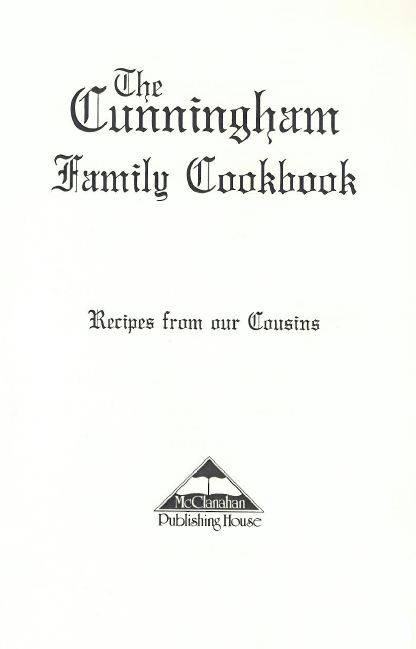 Title page
Title proper is recorded in 245 $a
Transcribe the title proper into an RDA worksheet
Module 10. Describing Manifestations
25
[Speaker Notes: Note capitalization change.]
Bibliographic Record (Cunningham cookbook)
245 14	 $a The Cunningham family cookbook
Module 10. Describing Manifestations
26
Bibliographic Record
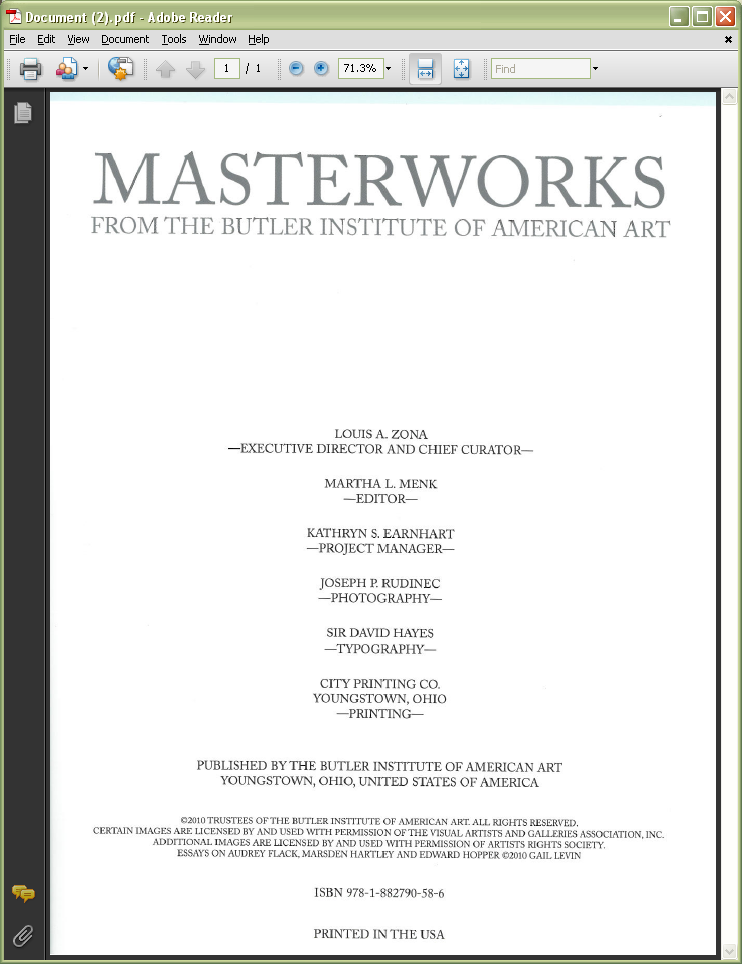 Title page
Transcribe the title proper into the RDA worksheet
Module 10. Describing Manifestations
27
Bibliographic Record(Masterworks)
245 10	$a Masterworks from the Butler Institute of American Art
Module 10. Describing Manifestations
28
Bibliographic Record
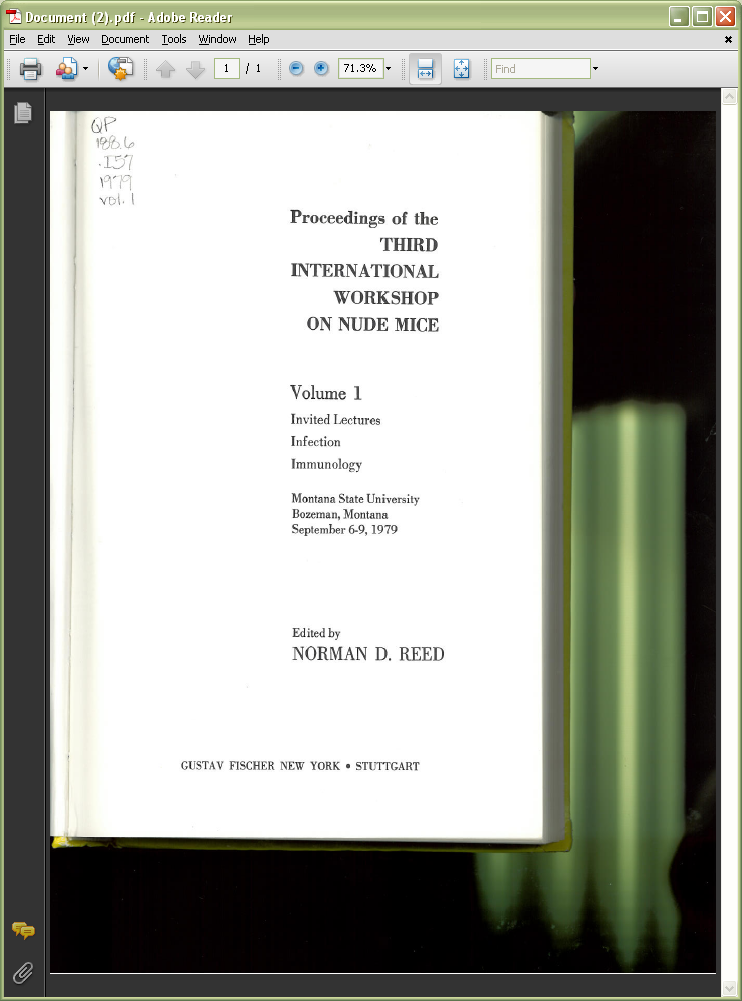 Title page
Transcribe the title proper into the RDA worksheet
Module 10. Describing Manifestations
29
[Speaker Notes: Note that we’ve chosen the first volume to transcribe. This is the “basis for identification” Pause and have a look at 2.1.2.]
Bibliographic Record(Workshop)
245 10 $a Proceedings of The Third International Workshop on Nude Mice
Module 10. Describing Manifestations
30
Bibliographic Record
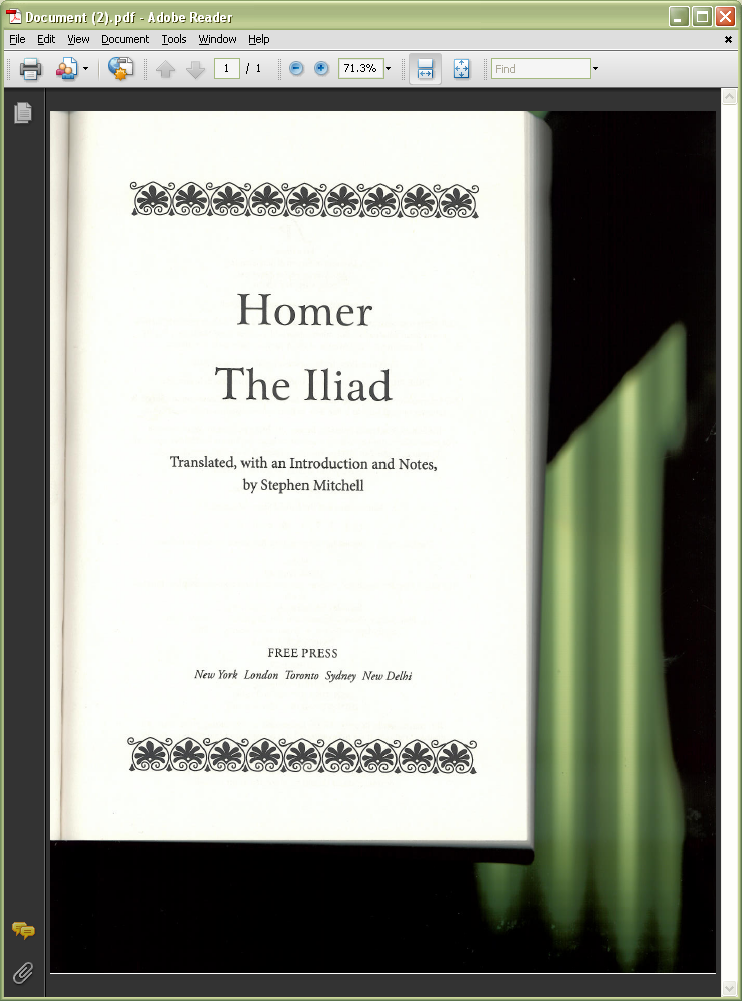 Title page
Transcribe the title proper into the RDA worksheet
Module 10. Describing Manifestations
31
Bibliographic Record(Iliad)
245 14 $a The Iliad
Module 10. Describing Manifestations
32
Inaccuracies
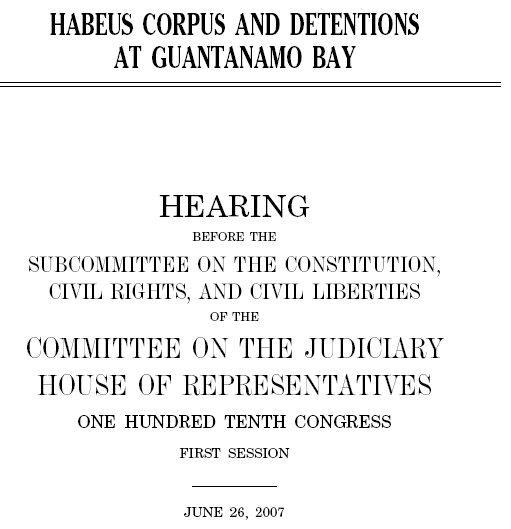 AACR2245 10 Habeus [sic] corpus and detentions at Guantanamo Bay …246 3   Habeas corpus and detentions at Guantanamo Bay

RDA245 10 Habeus corpus and detentions at Guantanamo Bay …246 3   Habeas corpus and detentions at Guantanamo Bay
Module 10. Describing Manifestations
33
[Speaker Notes: RDA does not correct, but recommends an added access point for the corrected title if in the cataloger’s judgment it would be helpful to the users of the catalog.]
Parallel Title Proper
2.3.3. Parallel title proper is the title proper in another language and/or script.
Parallel titles can be taken from any source within the resource, does not need to appear with the title proper (change from AACR2)
Parallel title proper is not core, i.e., recording it is optional.
If it is recorded, it is transcribed in the same way as title proper.
Module 10. Describing Manifestations
34
Parallel Title Proper (MARC)
Parallel title proper is transcribed in subfield $b after the title proper.
Separate the title proper from the parallel title with an equals sign:

	245 10 $a Title proper = $b Parallel title proper
Module 10. Describing Manifestations
35
Bibliographic Record
Which is the title proper? (cf. 2.3.2.4)
Transcribe the title proper and the parallel title into a worksheet
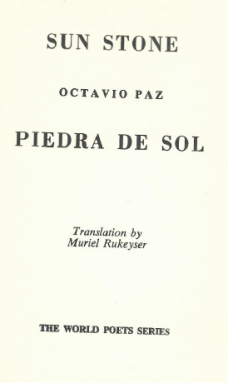 Title page
Module 10. Describing Manifestations
36
[Speaker Notes: Read together 2.3.2.4]
Bibliographic Record(Sun stone)
245 10	 $a Sun stone = $b Piedra de sol
Module 10. Describing Manifestations
37
Other Title Information
2.3.4. Other title information is information that appears in conjunction with, and is subordinate to, the title proper.
Other title information is taken from the same source as the title proper.
Other title information is not core, i.e., recording it is optional.
If it is recorded, it is transcribed in the same way as title proper.
Module 10. Describing Manifestations
38
Other Title Information (MARC)
Other title information is recorded in MARC bibliographic 245 subfield $b (if $b has not already appeared)
Separate other title information from previous elements by a colon

245 10 $a Title proper : $b other title information
245 10 $a Title proper = $b Parallel title proper : other title information
Module 10. Describing Manifestations
39
Bibliographic Record
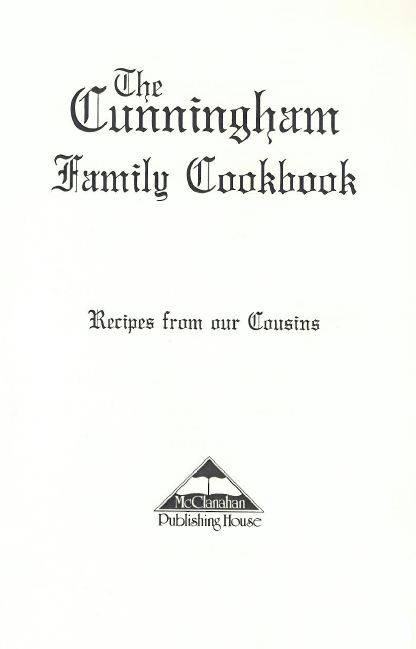 Title page
Other title information is recorded following colon in 245 $b
Transcribe the other title information into the RDA worksheet
Module 10. Describing Manifestations
40
[Speaker Notes: Note capitalization change.]
Bibliographic Record(Cunningham cookbook)
245 14	 $a The Cunningham family cookbook : $b recipes from our cousins
Module 10. Describing Manifestations
41
Statement of Responsibility
2.4.1. A statement of responsibility is a statement relating to the identification and/or function of any persons, families, or corporate bodies responsible for the creation of, or contributing to the realization of, the intellectual or artistic content of a resource.
The first statement of responsibility relating to the title proper is core, i.e., required. Others are optional.
Statements of responsibility relating to the title proper may be taken from any source in the resource, i.e., they do not have to appear with the title proper (change from AACR2)
Module 10. Describing Manifestations
42
Bibliographic Record
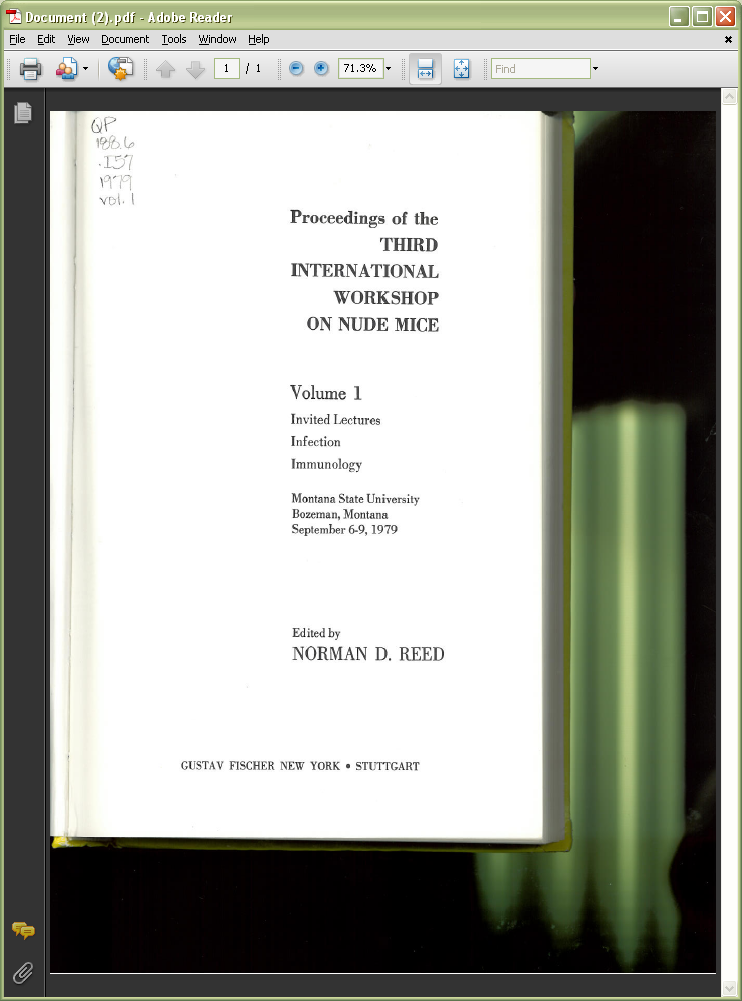 Title page
Statement of responsibility is recorded following slash in 245 $c
Transcribe statement of responsibility into the RDA worksheet
Module 10. Describing Manifestations
43
[Speaker Notes: What is the statement of responsibility relating to the title proper on this title page?]
Bibliographic Record(Workshop)
245 10 $a Proceedings of The Third International Workshop on Nude Mice / $c edited by Norman D. Reed.
Module 10. Describing Manifestations
44
Bibliographic Record
Transcribe the first statement of responsibility into the RDA worksheet
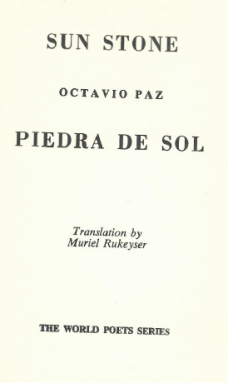 Title page
Subsequent statements of responsibility are not core. If recorded they are separated from each other by a semicolon. Transcribe the second statement of responsibility
Module 10. Describing Manifestations
45
[Speaker Notes: Note capitalization change.]
Bibliographic Record(Sun stone)
RDA core
245 10	 $a Sun stone / $c Octavio Paz.

RDA with elements beyond core
245 10	 $a Sun stone = $b Piedra de sol / $c Octavio Paz ; translation by Muriel Rukeyser.
Module 10. Describing Manifestations
46
Bibliographic Record
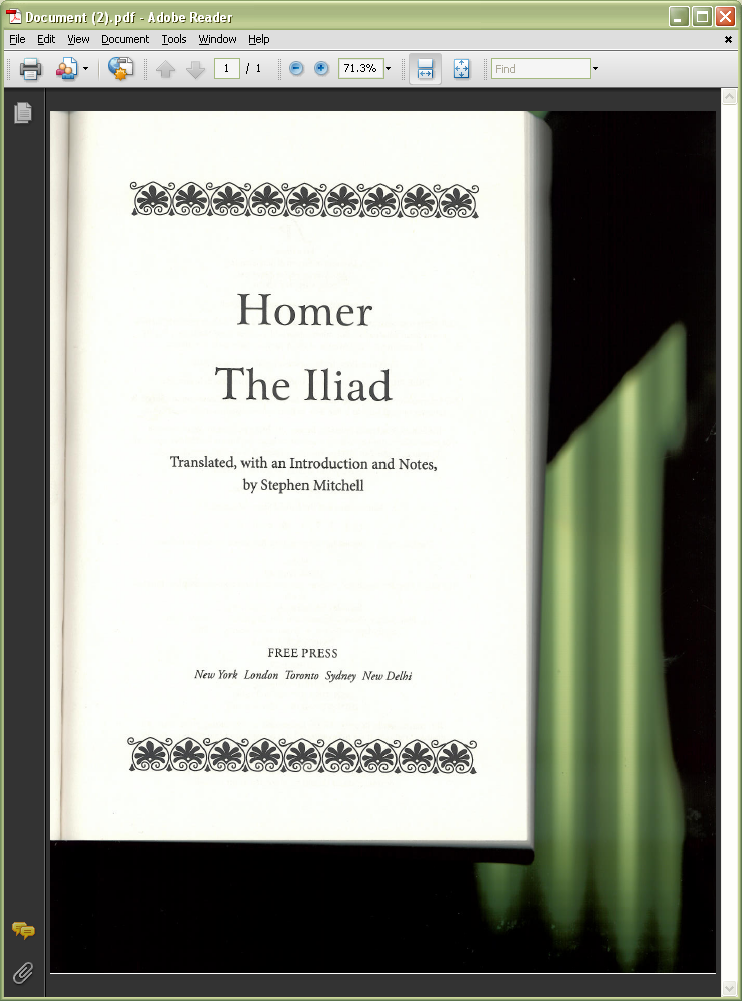 Transcribe statements of responsibility into the RDA worksheet
Module 10. Describing Manifestations
47
[Speaker Notes: Note capitalization change.]
Bibliographic Record(Iliad)
RDA core
245 14	 $a The Iliad / $c Homer.

RDA with elements beyond core
245 14	 $a The Iliad / $c Homer ; translated, with an introduction and notes, by Stephen Mitchell.
Module 10. Describing Manifestations
48
Statement of ResponsibilityNO RULE OF THREE!
In AACR2 if more than three names appeared in a statement of responsibility, the statement was abridged to name only one
There is no such rule in RDA. 
2.4.1.5. Record a statement of responsibility naming more than one person, etc., as a single statement ...
Module 10. Describing Manifestations
49
Statement of ResponsibilityOptional omission
Optionally, statement of responsibility naming more than three persons may be abridged:
2.4.1.5. Optional omission. ... omit any but the first of each group ... indicate the omission by summarizing what has been omitted ...
		Roger Colbourne [and six others]
Module 10. Describing Manifestations
50
[Speaker Notes: Note the language of the omission: omit any – this leave a lot of room for judgment. You can transcribe all, just one, or the first plus any other. Recommend not applying the option, though, if possible.]
Bibliographic Record
Double title page
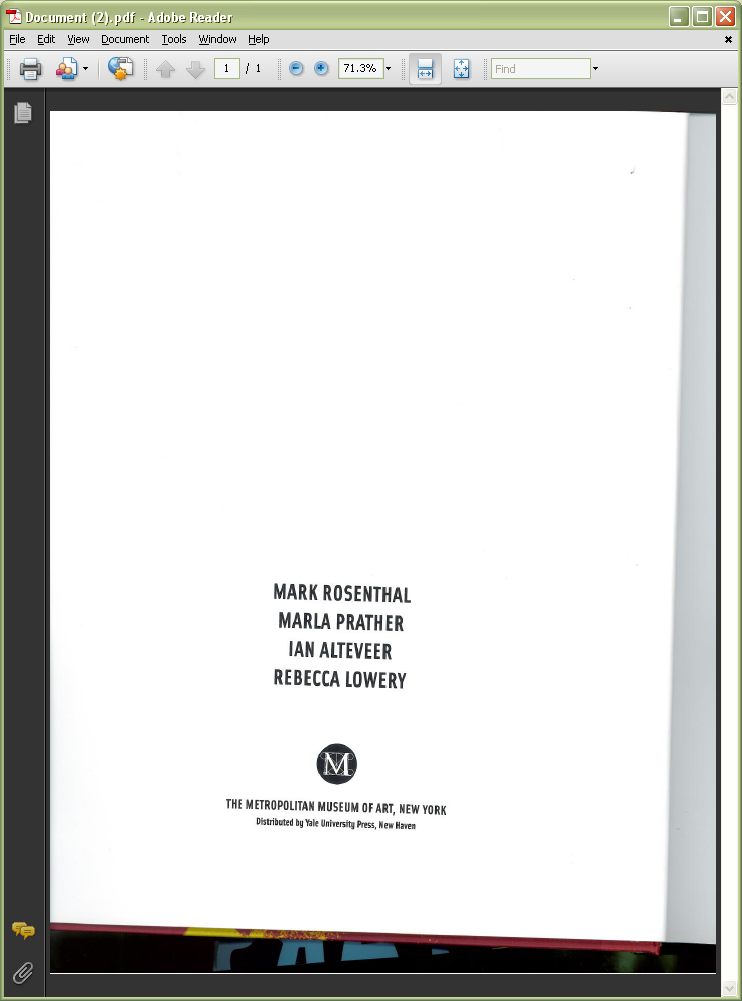 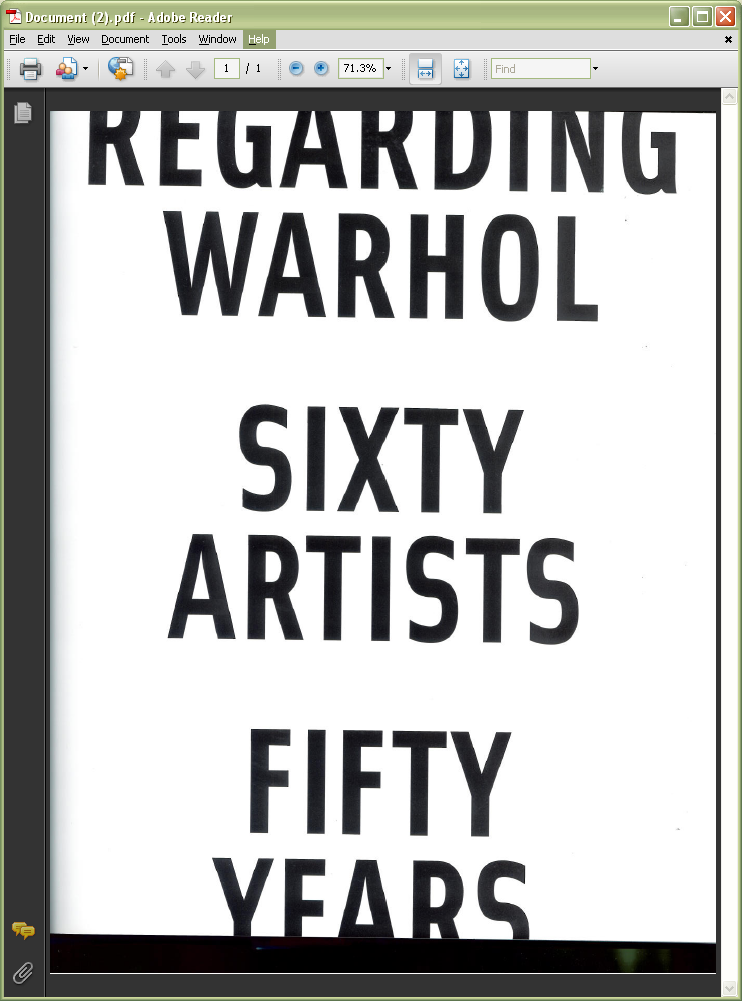 Transcribe the title proper, other title information, and statement of responsibility into an RDA worksheet
Module 10. Describing Manifestations
51
[Speaker Notes: Note: that really is how the t.p. appears, it’s not badly cropped.

Create a new record. Give the title proper, other title information, statement of responsibility.]
Bibliographic Record(Warhol)
RDA
245 00	 $a Regarding Warhol : $b sixty artists, fifty years / $c Mark Rosenthal, Marla Prather, Ian Alteveer, Rebecca Lowery.


RDA with optional omission
245 00	 $a Regarding Warhol : $b sixty artists, fifty years / $c Mark Rosenthal [and three others].
Module 10. Describing Manifestations
52
[Speaker Notes: I hope no one will take the option with only four names.]
Statement of ResponsibilitySources
Statement of responsibility can come from anywhere in the resource without bracketing

Transcribe statement of responsibility into the RDA worksheet
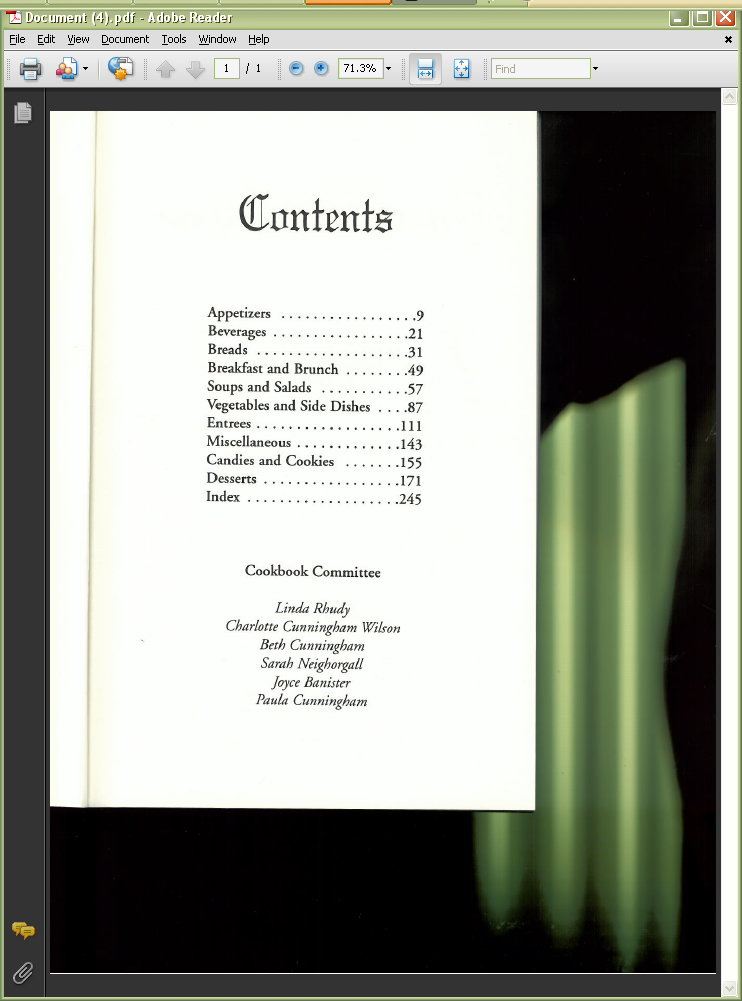 Module 10. Describing Manifestations
53
Statement of Responsibility(Cunningham cookbook)
245 14	$a The Cunningham family cookbook : $b recipes from our cousins / $c cookbook committee, Linda Rhudy, Charlotte Cunningham Wilson, Beth Cunningham, Sarah Neighorgall, Joyce Banister, Paula Cunningham.
Module 10. Describing Manifestations
54
Statement of Responsibility:What to record?
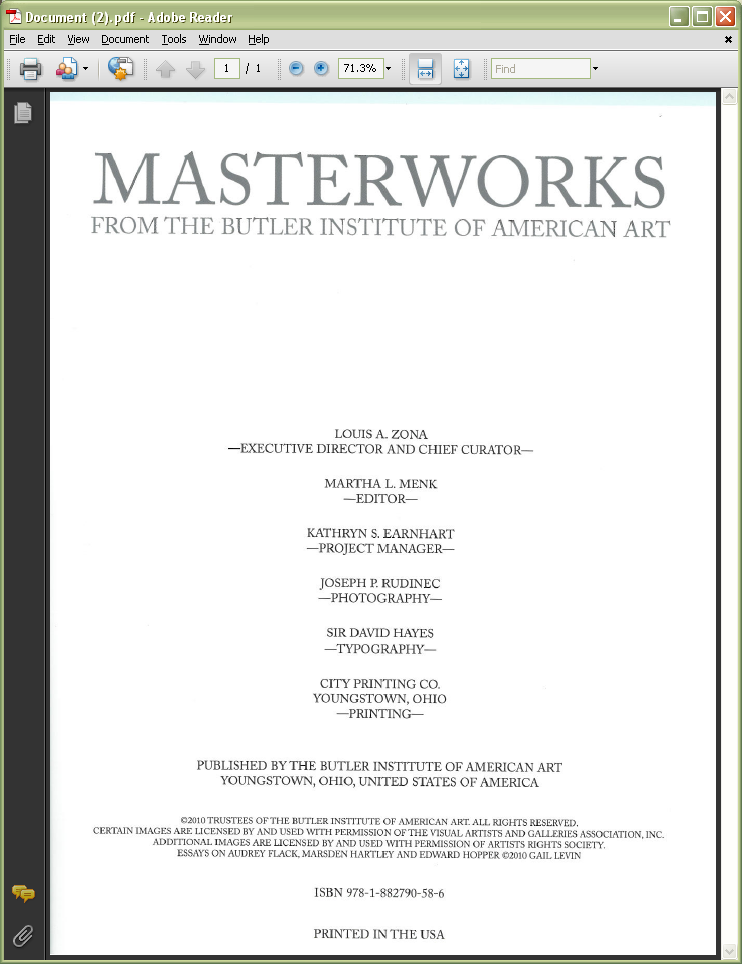 Reread scope, 2.4.1.1

Record the statement of responsibility in your worksheet
Module 10. Describing Manifestations
55
[Speaker Notes: What would you record ??? Who contributed to the intellectual or artistic content of the resource?]
Bibliographic Record(Masterworks)
245 10 $a Masterworks from the Butler Institute of American Art / $c Martha L. Menk, editor ; Joseph P. Rudinec, photography.
Module 10. Describing Manifestations
56
Edition statement
2.5. An edition statement is a statement identifying the edition to which a resource belongs.

Edition statement can be taken from any source within the resource.
Edition statement is core, i.e., required.
Unlike AACR2, RDA edition statements are transcribed exactly as found, not abbreviated (unless abbreviations are found on source)
Module 10. Describing Manifestations
57
Bibliographic Record
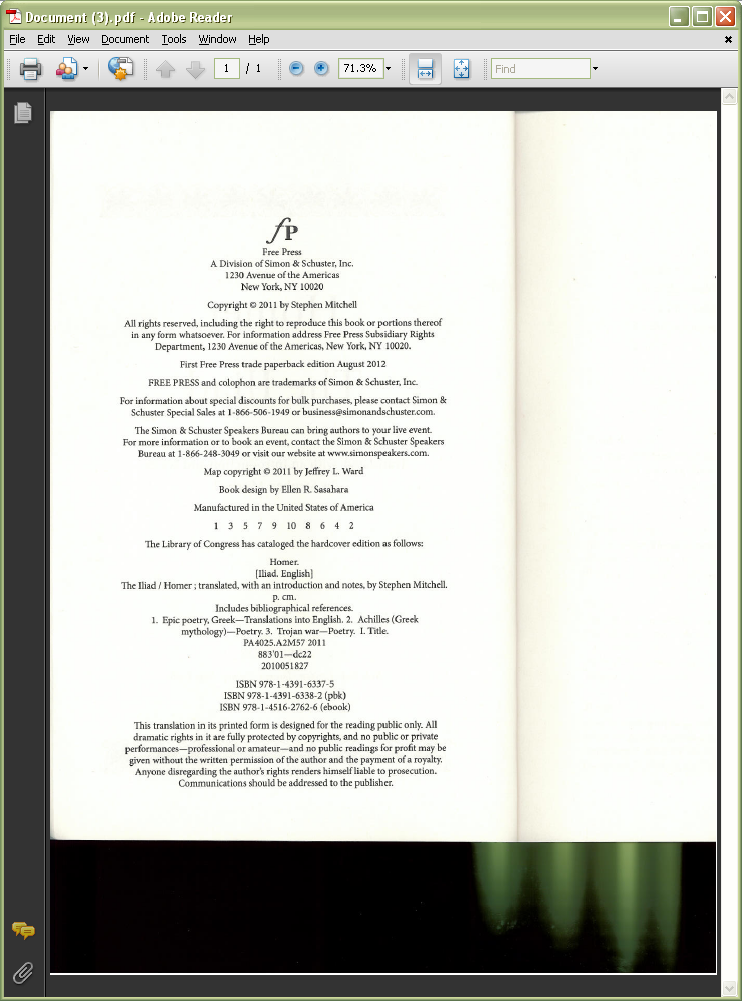 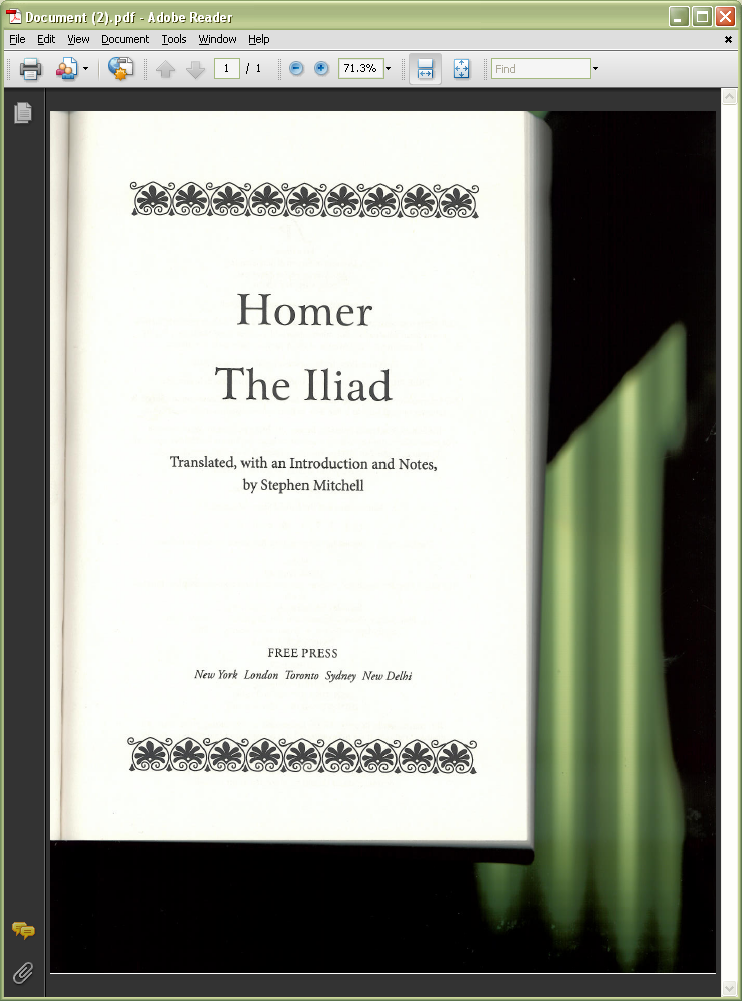 Title page verso
Transcribe the edition statement into the RDA worksheet. Use 250 $a.
Module 10. Describing Manifestations
58
[Speaker Notes: Note capitalization change.]
Bibliographic Record(Iliad)
250	$a First Free Press trade paperback edition.
or
250	$a First Free Press trade paperback edition August 2012.
Module 10. Describing Manifestations
59
Publication Statement
2.8. A publication statement is a statement identifying the place or places of publication, publisher or publishers, and date or dates of publication of a resource.
The first place of publication, the first publisher, and date of publication are core, i.e. required. Optionally, the entire publication statement may be recorded.
Publication statement may be taken from any source within the resource.
Module 10. Describing Manifestations
60
Publication Statement
AACR2 abbreviates and shortens
AACR2 has complex rules for multiple places and publishers
AACR2 uses abbreviations “s.l.” and “s.n.” when place or publisher unknown
RDA does not abbreviate or shorten
RDA records names in the order found in the source

RDA uses phrases to indicate unknown information
Module 10. Describing Manifestations
61
Publication Information
“Core if” elements
If place of publication is not identified, place of distribution is core; if place of distribution also not identified, place of manufacture is core.
If publisher’s name is not identified, distributor’s name is core; if distributor’s name also not identified, manufacturer’s name is core.
If date of publication is not identified, date of distribution is core; if date of distribution also not identified, copyright date is core; if copyright date also not identified, date of manufacture is core.
Module 10. Describing Manifestations
62
Publication Information (MARC 264 - NEW!)
First indicator
blank = earliest statement
2 = intervening statement
3 = latest statement
Second indicator
0 = production statement
1 = publication statement
2 = distribution statement
3 = manufacture statement
4 = copyright statement

Subfield codes
a = place
b = name
c = date
Module 10. Describing Manifestations
63
[Speaker Notes: Look at 264 in MARC format

If you want to record more than one type of statement, e.g. a publication statement and a copyright statement, use two fields.]
Publication InformationPlace
RDA 2.8.1.4. Transcribe places of publication and publishers' names in the form in which they appear on the source of information.
RDA 2.8.2.3. Record the place of publication applying the basic instructions on recording publication statements given under 2.8.1 . Include both the local place name (city, town, etc.) and the name of the larger jurisdiction or jurisdictions (state, province, etc., and/or country) if present on the source of information
Module 10. Describing Manifestations
64
Publication InformationPlace
AACR2260   $a Princeton, N.J. : $b Princeton University Press, $c c1999.

RDA core 264  1 $a Princeton, New Jersey : $b Princeton University Press, $c [1999].
Module 10. Describing Manifestations
65
Publication InformationMore than one place
RDA 2.8.2.4. If more than one place of publication is named on the source of information, record the place names in the order indicated by the sequence, layout, or typography of the names on the source of information.
Module 10. Describing Manifestations
66
Publication InformationMore than one place
AACR2 (U.S. agency)260  $a London ; $a New York : $b Oxford University Press, $c c1941.

RDA core264   1$a London : $b Oxford University Press, $c [1941]

RDA with optional elements264   1 $a London ; $a Toronto ; $a New York : $b Oxford University Press, $c [1941]
	264   4 $c ©1941
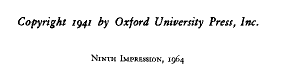 Module 10. Describing Manifestations
67
Publication InformationPlace of publication not identified
RDA 2.8.2.6. If the place of publication is not identified in the resource, supply the place of publication or probable place of publication ... If neither a known nor a probable local place or country, state, province, etc., of publication can be determined, record Place of publication not identified.

Note: According to the core element set, if a place of publication is not identified the cataloger must attempt to record a place of distribution; if no place of distribution is identified, the cataloger must attempt to record a place of manufacture.
Module 10. Describing Manifestations
68
[Speaker Notes: Note: according to the core element set, if place of publication is not identified, cataloger must try to identify place of distribution, then place of manufacture.]
Publication InformationPlace of publication not identified
AACR2260  $a [S.l.  : $b s.n.], $c 1909.

RDA264   1 $a [Place of publication not identified]  : $b [publisher not identified], $c 1909.
Module 10. Describing Manifestations
69
Publication InformationPublisher’s name
RDA 2.8.1.4. Transcribe places of publication and publishers' names in the form in which they appear on the source of information.
		Optional Omission. Omit levels in a corporate hierarchy that are not required to identify the publisher.
Module 10. Describing Manifestations
70
Publication InformationPublisher’s name
AACR2260  $a Columbus : $b C.E. Merrill Pub. Co., $c c1966.

RDA264   1 $a Columbus, Ohio : $b Charles E. Merrill Publishing Co., A Bell and Howell Company, $c [date of publication not identified]
	264   4 $c ©1966
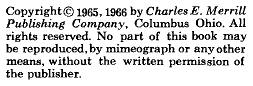 Module 10. Describing Manifestations
71
[Speaker Notes: Note, corporate hierarchy (Bell and Howell) could have been omitted. The date in the RDA publication statement could also have been supplied, [1966]]
Publication InformationMore than one publisher
RDA 2.8.4.5. If more than one person, family, or corporate body is named as a publisher of the resource, record the publishers’ names in the order indicated by the sequence, layout, or typography of the names on the source of information.
Module 10. Describing Manifestations
72
Publication InformationMore than one publisher
AACR2260  $a Berkeley : $bUniversity of California Press, $c c2006.
RDA264   1 $a Berkeley : $b University of California Press ; $a Chicago : $b Center for Black Music Research, Columbia College, $c [2006]
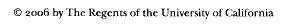 Module 10. Describing Manifestations
73
[Speaker Notes: Note: only first publisher is core element.]
Publication InformationPublisher not identified
RDA 2.8.4.7. For a resource in a published form, if no publisher is named within the resource itself, and the publisher cannot be identified from other sources as specified under 2.2.4, record publisher not identified.
Note: According to the core element set, if publisher is not identified the cataloger must attempt to record a distributor; if no distributor is identified, the cataloger must attempt to record a manufacturer.
Module 10. Describing Manifestations
74
Publication InformationPublisher not identified
AACR2260  $a [S.l.  : $b s.n.], $c 1909.

RDA 264   1 $a [Place of publication not identified]  : $b [publisher not identified], $c 1909.
Module 10. Describing Manifestations
75
Publication InformationDate
RDA 2.8.1.4. Record dates of publication applying the general guidelines on numbers expressed as numerals or as words given under 1.8.
RDA 1.8.2. Record numerals in the form preferred by the agency creating the data, unless the substitution would make the numbering less clear.Alternative rule. Record numerals in the form in which they appear on the source of information. (LC follows the alternative.)
Note: there is no stipulation in RDA to substitute arabic numerals for roman numerals.
Module 10. Describing Manifestations
76
Publication InformationSupplied Dates (RDA 1.9.2)
Actual year known			[2003]
Either one of two consecutive years	[1971 or 1972]
Probable year				[1969?]
Probable range of years		[between 1970 and 1979?]
Earliest and/or latest possible date known
			[not after August 21, 1492]
			[not before 1850]
			[between August 12, 1899 and March 2, 1900]

Note: “ca.” (or “approximately”) is not permitted in RDA
Module 10. Describing Manifestations
77
Publication InformationSupplied Dates (RDA 1.9.2)
AACR2				RDA
[ca. 1960]			[1960?], or something like				[between 1958 and 1962]

[188-]				[between 1880 and 1889]

[17--]				[between 1700 and 1799]

[not after Sept. 10, 1495]	[not after September 10, 1495]
Module 10. Describing Manifestations
78
Publication InformationCopyright and Date of Manufacture
AACR2	
c2010			
	
p2006


1998 printing
RDA
264   4 $c ©2010


264   4 $c ℗2006    


264   3 $c 1998.
Module 10. Describing Manifestations
79
Publication InformationDate
For published materials, the date of publication is a core element in RDA. In other words, something must be recorded in this element.
Record the date of publication found in the manifestation or
Supply a date of publication (in square brackets) or
Record “[date of publication not identified]”
If the date of publication is not identified, the date of distribution becomes core.
If the date of distribution is not identified, copyright date becomes core.
If the copyright date is not identified, date of manufacture becomes core.
Module 10. Describing Manifestations
80
[Speaker Notes: For unpublished materials, the production statement, including date of production, is core.]
Publication InformationPublication Date Known
AACR2260  $a New York : $b Columbia University Press, $c 1959.

RDA264 _1  $a New York : $b Columbia University Press, $c 1959.
Module 10. Describing Manifestations
81
Publication InformationCopyright Date
AACR2260 $a Atlanta : $b Society of Biblical Literature, $c c2003.
RDA
	264   1 $a Atlanta : $b Society of Biblical Literature, $c [2003]
	or
	264   1 $a Atlanta : $b Society of Biblical Literature, $c [2003]
	264   4 $c ©2003
	or264   1 $a Atlanta : $b Society of Biblical Literature, $c [date of publication not identified]
	264   4 $c ©2003
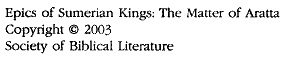 Module 10. Describing Manifestations
82
[Speaker Notes: Note second RDA example goes beyond core.]
Publication InformationPhonogram Date
AACR2260  $a [Germany] : $b Naxos, $c [2002].500  $a Phonogram date on label and container: p1987 [sic].
RDA264   1 $a [Germany] : $b Naxos, $c [2002]
	264   4 $c ℗1987
Module 10. Describing Manifestations
83
Publication InformationDate of Manufacture
AACR2260  $a [Bethesda, Md.] : $b U.S. Dept. of Health and Human Services, National Institutes of Health, National Cancer Institute, Division of Cancer Control and Population Sciences, $c 2008 printing.
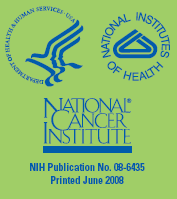 Module 10. Describing Manifestations
84
Publication InformationDate of Manufacture
RDA264   1 $a [Bethesda, Maryland] : $b U.S. Department of Health and Human Services, National Institutes of Health, National Cancer Institute, Division of Cancer Control and Population Sciences, $c [2008?]or
	264   1 $a [Bethesda, Maryland] : $b U.S. Department of Health and Human Services, National Institutes of Health, National Cancer Institute, Division of Cancer Control and Population Sciences, $c [date of publication not identified]
	264   3 $c 2008.
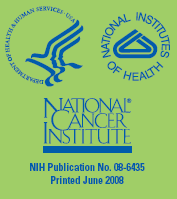 Module 10. Describing Manifestations
85
Publication InformationPublication Date Not Identified
If the publication contains no publication date and it cannot be supplied, use “date of publication not identified” (RDA 2.8.6.6)264  1 $a New York : $b Sear Publishing Company, $c [date of publication not identified]

However, it seems unlikely that this formulation would ever need to be used in the absence of distribution, copyright or manufacture date. At the very least the cataloger knows the manifestation was published before the date of cataloging.
 264  1 $a New York : $b Sear Publishing Company, $c [not after April 9, 2014]
Module 10. Describing Manifestations
86
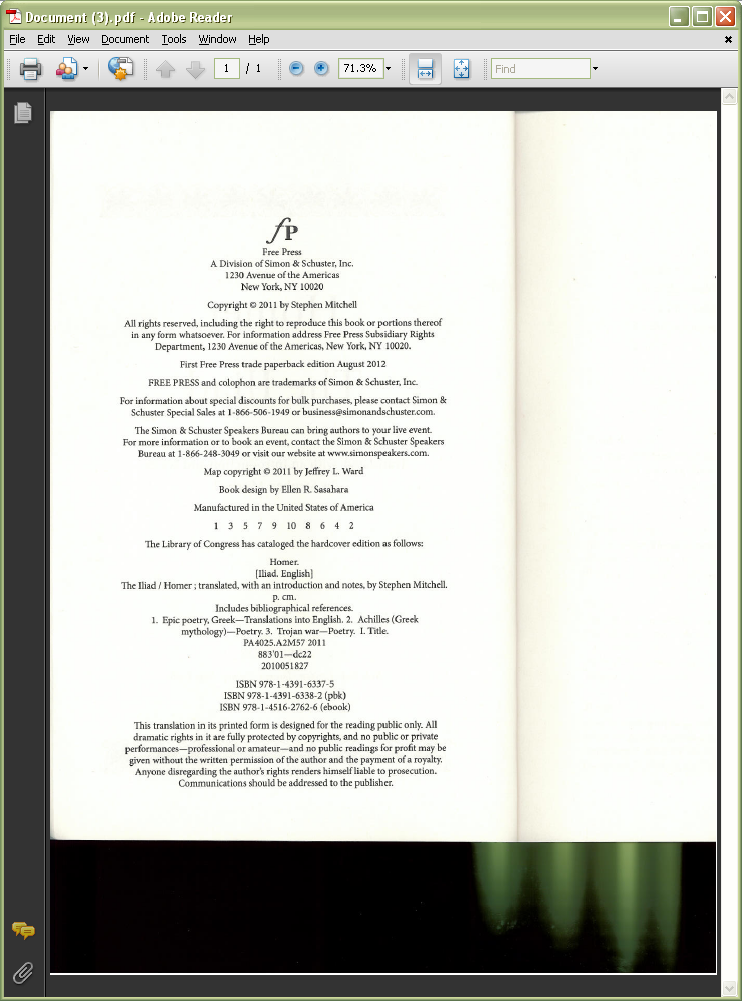 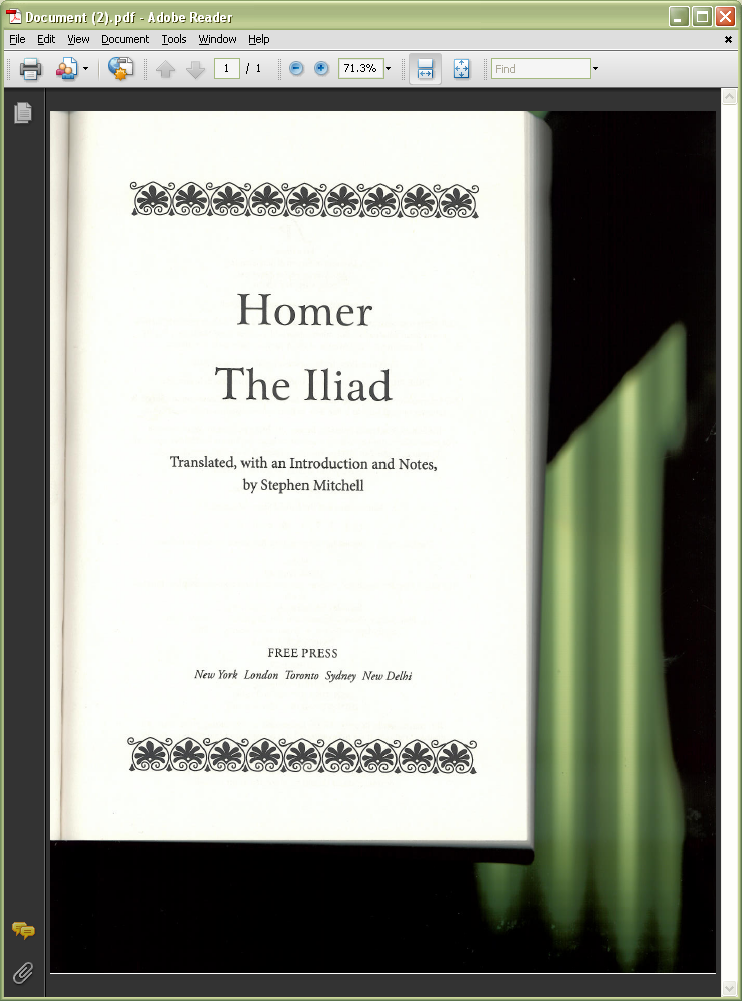 Title page and verso
Record the publication statement in the RDA worksheet
Module 10. Describing Manifestations
87
[Speaker Notes: Note capitalization change.]
Publication Statement(Iliad)
RDA core
264 -1 $a New York : $b Free Press, $c 2012.

RDA with elements beyond core
264 -1 $a New York ; $a London ; $a Toronto ; $a Sydney ; $a New Delhi : $b Free Press, $c 2012.
264 -4 $c ©2011
Module 10. Describing Manifestations
88
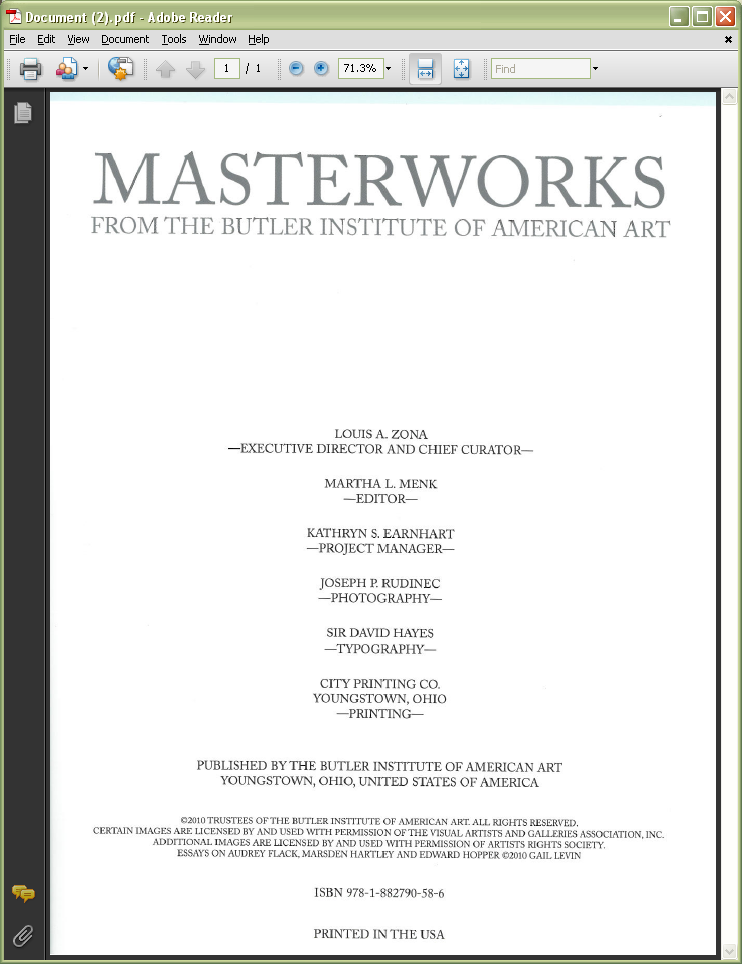 Title page
Record the publication statement in the RDA worksheet
Module 10. Describing Manifestations
89
[Speaker Notes: Note capitalization change.]
Publication Statement(Masterworks)
RDA core
264 -1 $a Youngstown, Ohio, United States of America : $b The Butler Institute of American Art, $c [2010]
NOTE: Do not shorten elements.

RDA with elements beyond core
264 -1 $a Youngstown, Ohio, United States of America : $b The Butler Institute of American Art, $c [2010]
264 -4 $c ©2010
Module 10. Describing Manifestations
90
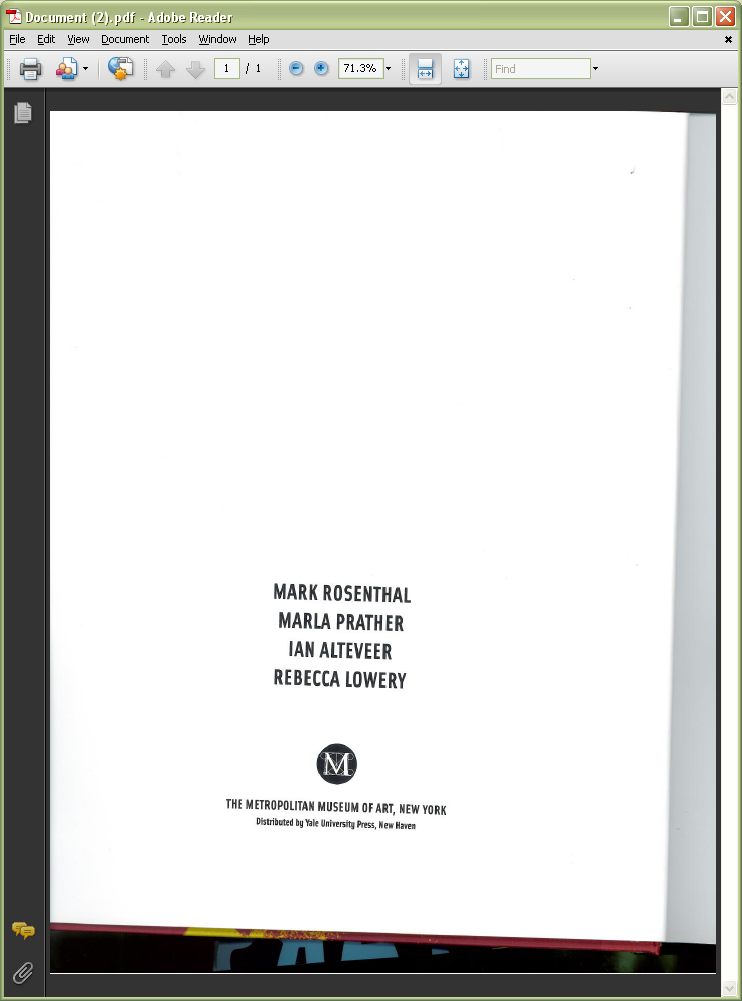 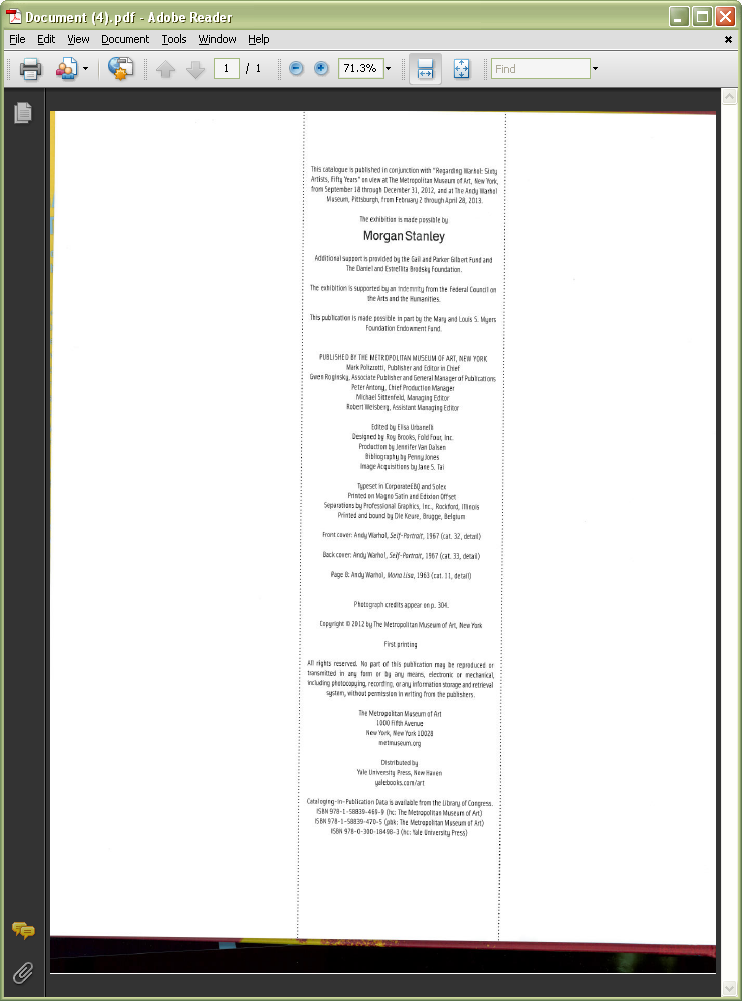 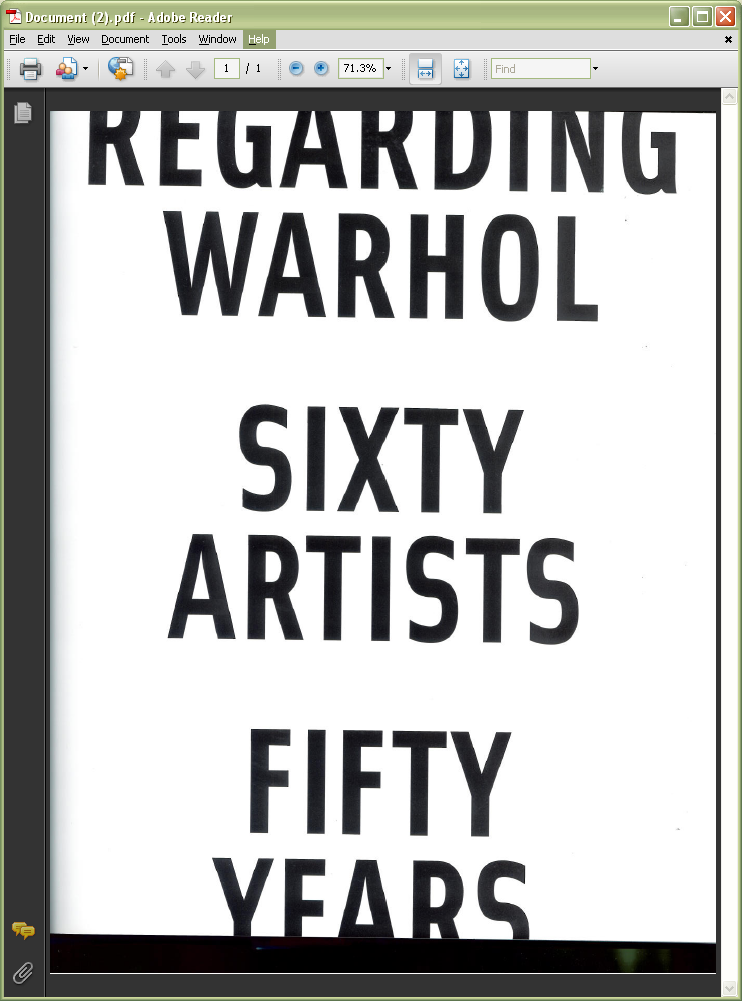 Record the publication statement in the RDA worksheet
Module 10. Describing Manifestations
91
[Speaker Notes: Verso says ©2012]
Publication Statement(Warhol)
RDA core
264 -1 $a New York : $b The Metropolitan Museum of Art, $c [2012]

RDA with elements beyond core
264 -1 $a New York : $b The Metropolitan Museum of Art, $c [2012]
264 -2 $a New Haven : $b Yale University Press
264 -4 $c ©2012
Module 10. Describing Manifestations
92
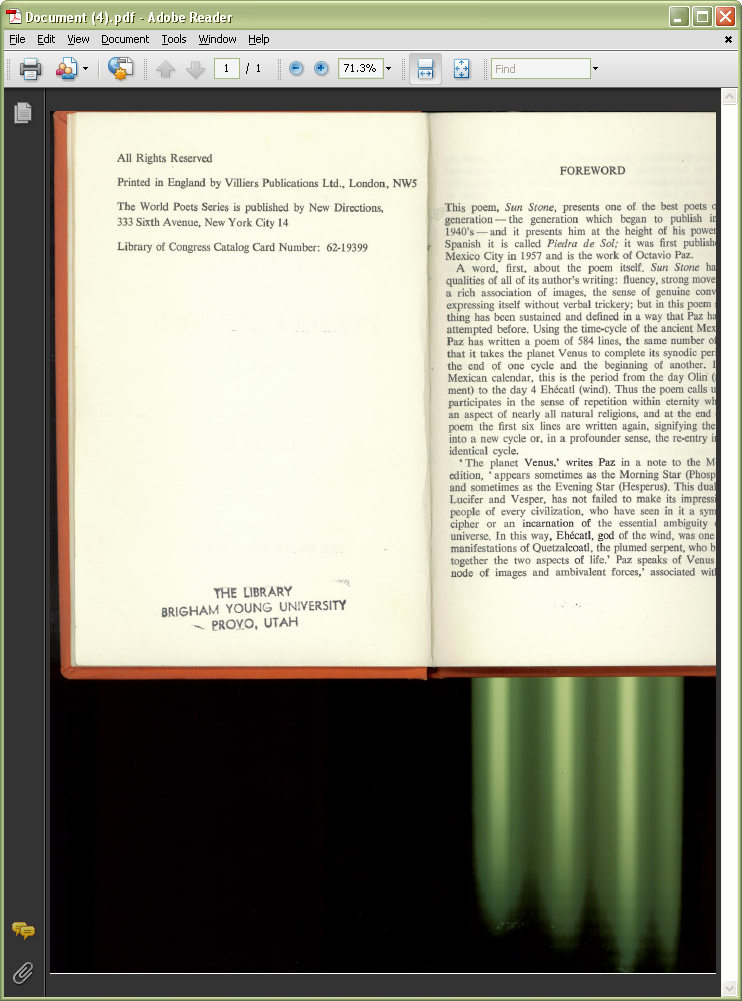 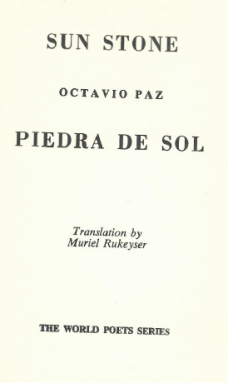 Title page and verso
Record the publication statement in the RDA worksheet
Module 10. Describing Manifestations
93
[Speaker Notes: No date of any kind is found on this book. What are you going to do?]
Publication Statement(Piedra de sol)
RDA core
264 -1 $a New York City : $b New Directions, $c [1957?]
 [or another date before 1962 (lccn) and after 1957, the date of publication of the first expression of the work]
or
264 -1 $a New York City : $b New Directions, $c [date of publication unidentified]
Optionally,
264 -3 $a London : $b Villiers Publications Ltd.
Module 10. Describing Manifestations
94
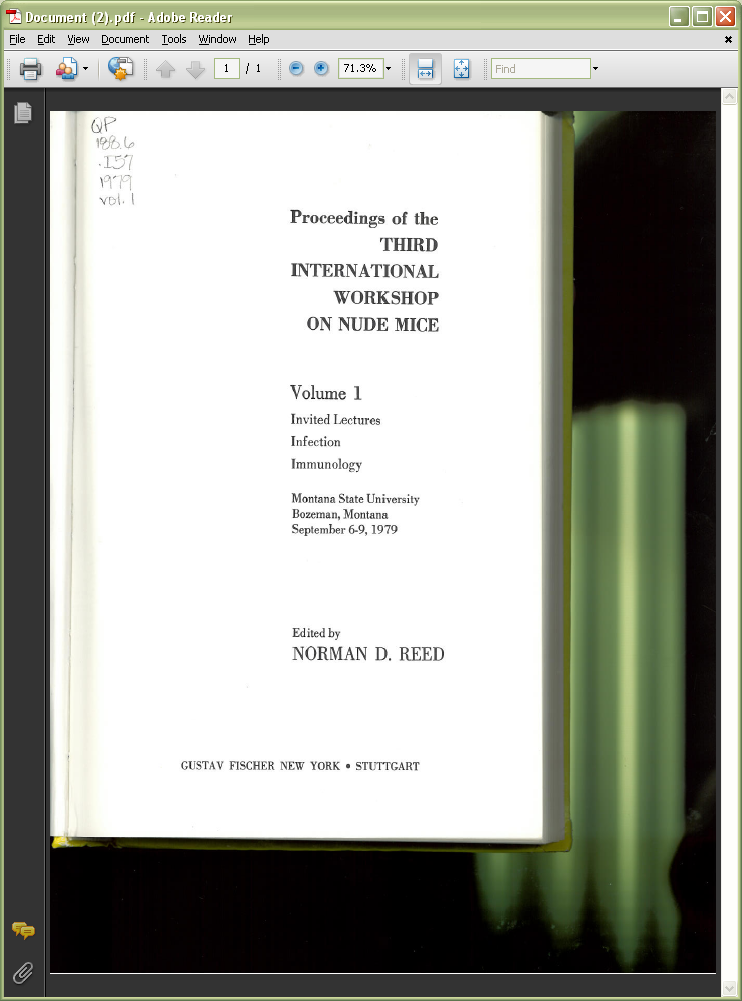 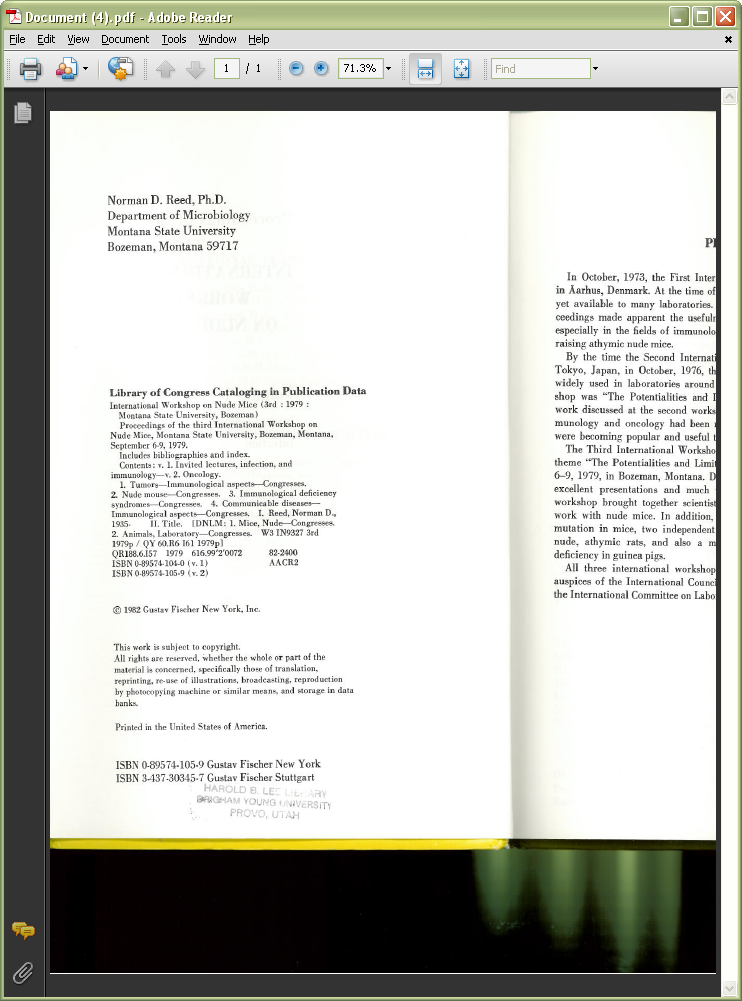 Title page and verso
Record the publication statement in the RDA worksheet
Module 10. Describing Manifestations
95
[Speaker Notes: Note capitalization change.]
Publication Statement(Workshop)
RDA core
264 -1 $a New York : $b Gustav Fischer, $c [1982]

RDA with elements beyond core
264 -1 $a New York ; $a Stuttgart : $b Gustav Fischer, $c [1982]
264 -4 $c ©1982
Module 10. Describing Manifestations
96
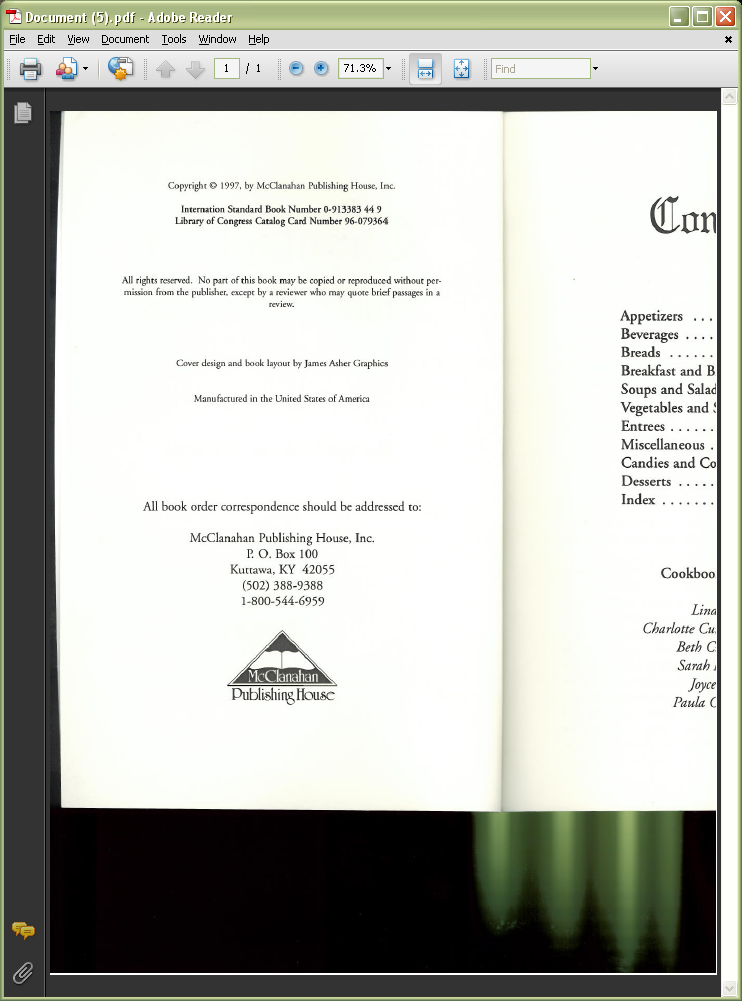 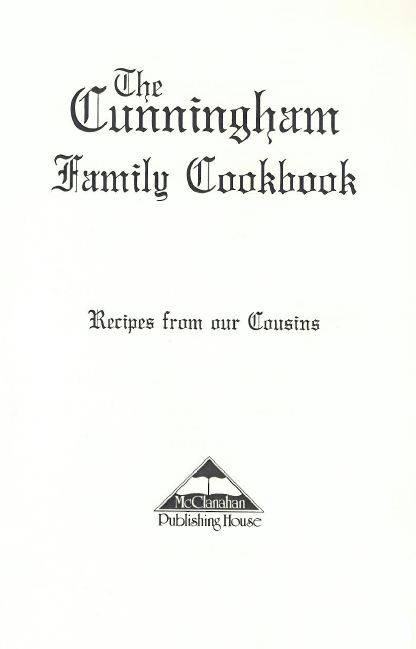 Title page and verso
Record the publication statement in the RDA worksheet
Module 10. Describing Manifestations
97
[Speaker Notes: Note capitalization change.]
Publication Statement(Cunningham cookbook)
RDA core
264 -1 $a Kuttawa, KY : $b McClanahan Publishing House, $c [1997]

RDA with elements beyond core
264 -1 $a Kuttawa, KY : $b McClanahan Publishing House, $c [1997]
264 -4 $c © 1997
Module 10. Describing Manifestations
98
Describing Carriers
Instructions for recording the physical makeup of a manifestation are found in chapter 3, Describing Carriers
Definition of carrier: A physical medium in which data, sound, images, etc., are stored. For certain types of resources, the carrier may consist of a storage medium (e.g., tape, film) sometimes encased in a plastic, metal, etc., housing (e.g., cassette, cartridge) that is an integral part of the resource. (RDA Glossary)
Module 10. Describing Manifestations
99
Replacement of GMD
RDA has no provisions for AACR2’s General Material Designation (GMD)
RDA introduces instead
Media type (3.2)
Carrier type (3.3) (core element, i.e. not optional)
Content type (6.9) (core element, i.e. not optional)
Module 10. Describing Manifestations
100
Media type
Categorization reflecting the general type of intermediation device required to view, play, run, etc., the content of a resource (RDA 3.2.1). Media type is not a core element.
Module 10. Describing Manifestations
101
[Speaker Notes: EVERYONE TURN TO 3.2. This is a complete list of the media types in RDA]
Media typeMARC field 337
$a audio $2 rdamedia

337    $a unmediated $2 rdamedia

This element may be repeated if there is more than one media type. This can be done either with separate 337 fields, or by repeating subfield $a in a single 337 field.
Module 10. Describing Manifestations
102
Carrier type
Categorization reflecting the format of the storage medium and housing of a carrier in combination with the type of intermediation device required to view, play, run, etc., the content of a resource (RDA 3.3.1). Carrier type is a core element.
Module 10. Describing Manifestations
103
[Speaker Notes: everyone turn to 3.3]
Carrier typeMARC field 338
$a videodisc $2 rdacarrier

338	 $a volume $2 rdacarrier

This element may be repeated if there is more than one media type. This can be done either with separate 338 fields, or by repeating subfield $a in a single 338 field.
Module 10. Describing Manifestations
104
Content type
Categorization reflecting the fundamental form of communication in which the content is expressed and the human sense through which it is intended to be perceived. (RDA 6.9.1). Content type is a core element.

A few examples (not a complete list)
two-dimensional moving image
computer program
three-dimensional form
other
unspecified
cartographic image
notated music 
performed music
spoken word
still image
text
Module 10. Describing Manifestations
105
[Speaker Notes: Everyone turn to 6.9. Note this is in Chapter 6 because it’s an attribute of expression.]
Content typeMARC field 336
336    $a notated music $2 rdacontent

336	 $a spoken word $2 rdacontent

This element may be repeated if there is more than one media type. This can be done either with separate 336 fields, or by repeating subfield $a in a single 336 field.
Module 10. Describing Manifestations
106
[Speaker Notes: Note: the code rdacontent had been established marccontent; it was changed June 18, 2010.]
GMD vs. Types in MARC
AACR2
RDA
245 10 $a Fünf Violinkonzerte $h [electronic resource] / $c Giuseppe Tartini.
300      $a 1 online resource
245 10 $a Fünf Violinkonzerte / $c Giuseppe Tartini.
300     $a 1 online resource
336     $a performed music $2 rdacontent
337     $a computer $2 rdamedia
338     $a online resource $2 rdacarrier
Module 10. Describing Manifestations
107
GMD vs. Types in user display
AACR2 catalog display
Title: Crazy heart [sound recording] : original motion picture soundtrack.
RDA catalog display
Title: Crazy heart : original motion picture soundtrack.
Content type: performed music
Media type: audio
Carrier type: audio disc
Alternately, the RDA “types” could be displayed as icons.
Module 10. Describing Manifestations
108
[Speaker Notes: Note: Media type is not core, might not be in all RDA records (somewhat duplicative of carrier type).
These types are not only clearer than the GMD, they can be used to limit searches in very precise ways.]
Advantages of Media, Carrier, and Content types
Because media type, carrier type, and content type are clearer and more specific than general material designations, they will be more useful to patrons in identifying the resources being described.

If we design our systems well, they will also be able to be used to limit searches in very precise ways.
Module 10. Describing Manifestations
109
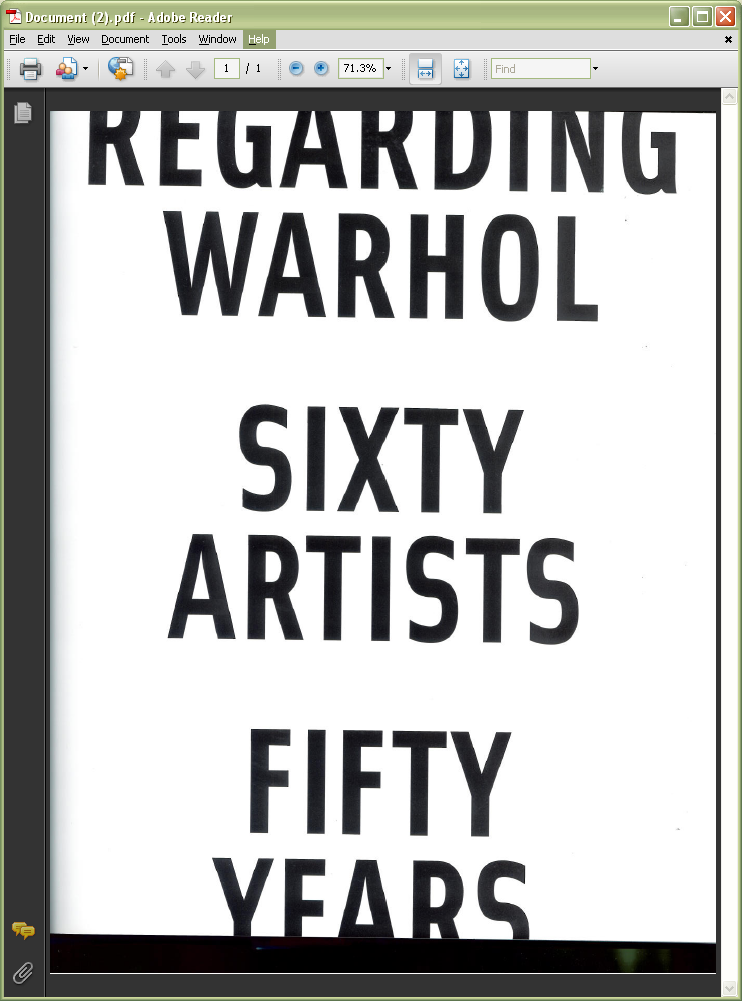 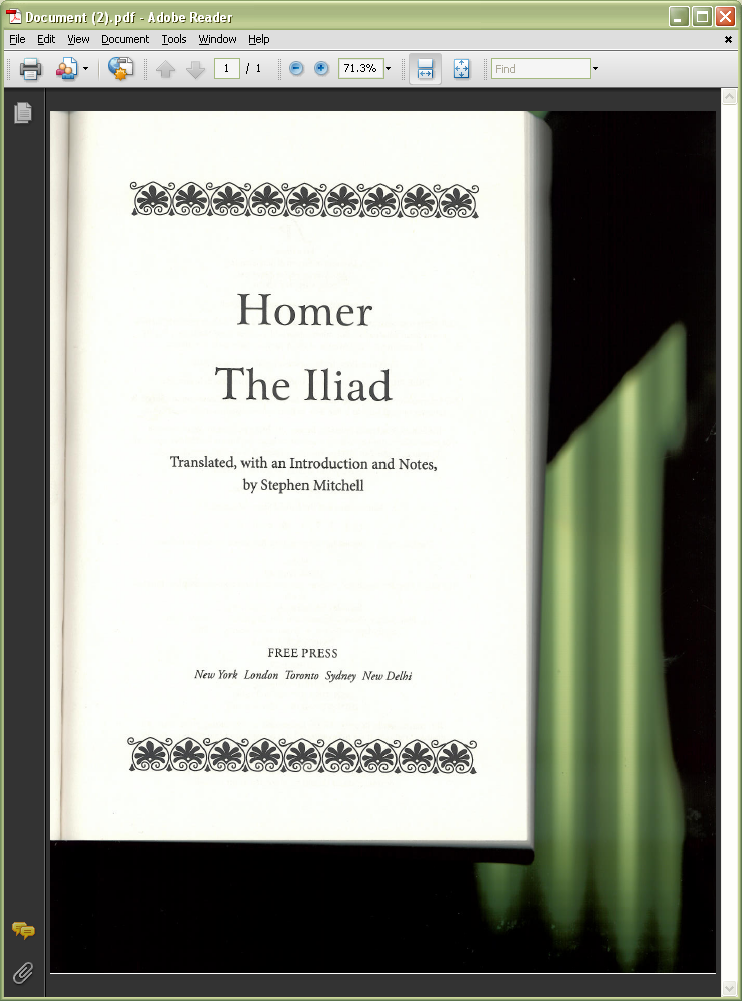 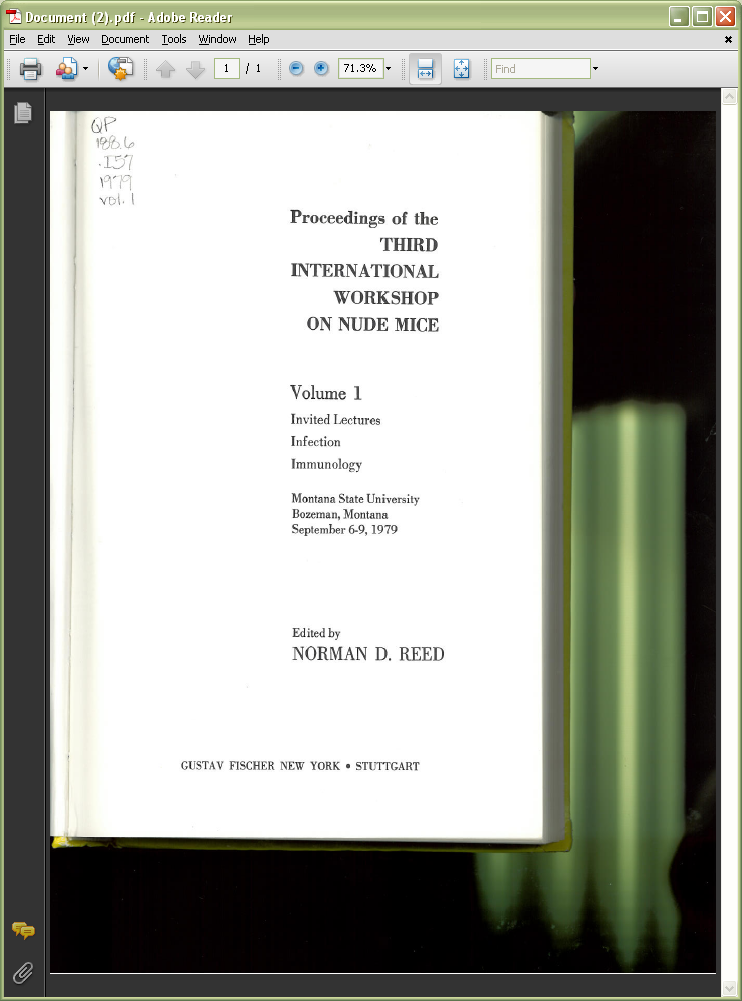 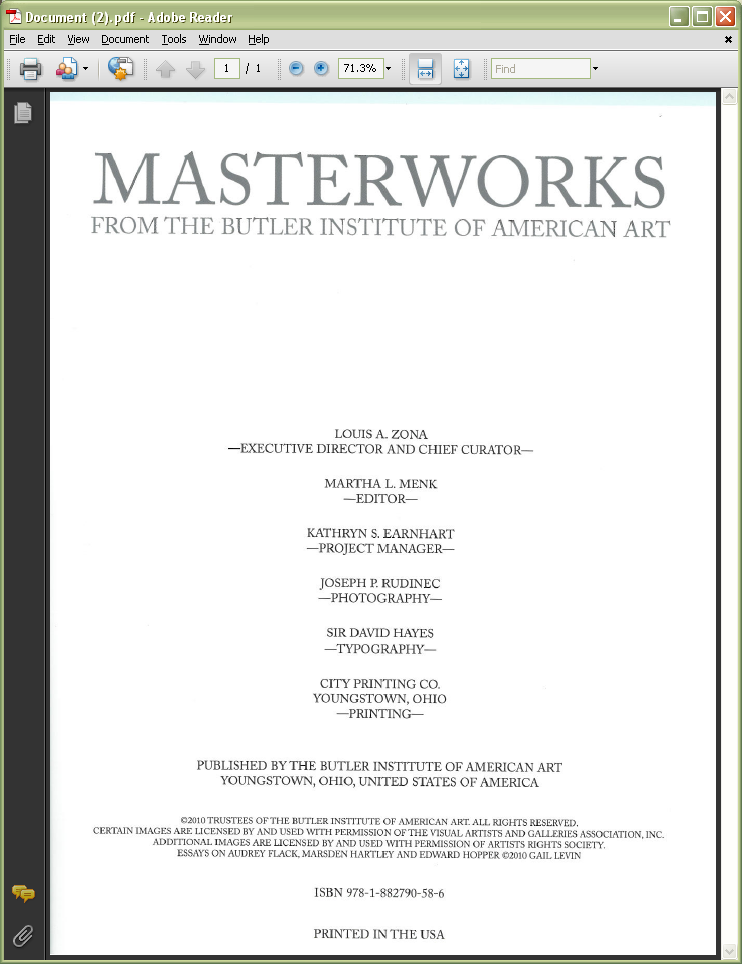 Record content, media, and carrier type in the RDA worksheets
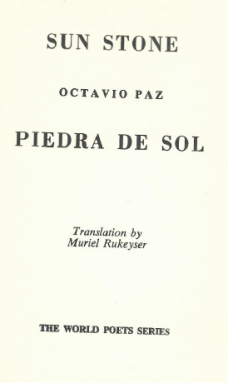 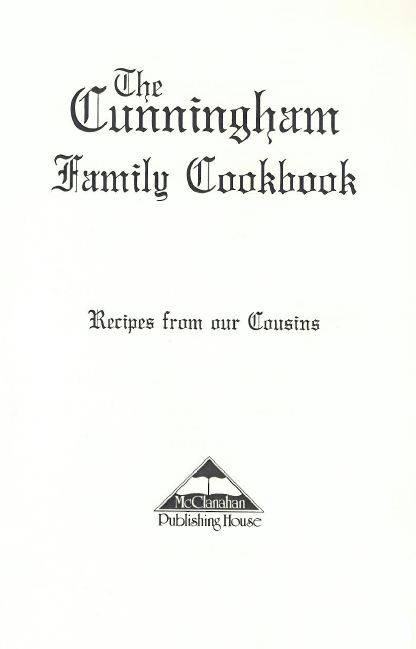 Module 10. Describing Manifestations
110
[Speaker Notes: Note: Homer has a map; Regarding Warhol, Masterworks, and the Nude Mice workshop have illustrations; The Cunningham Cookbook has illustrations and a map.]
Bibliographic Records
336  text $2 rdacontent
337  unmediated $2 rdamedia
338  volume $2 rdacarrier

Some might also have one or both of:
336  still image $2 rdacontent
336  cartographic image $2 rdacontent
Module 10. Describing Manifestations
111
Describing Carriers
AACR2
System of measurement prescribed depending on the material

Metric units considered abbreviations (“cm.”)

Extensive abbreviation used
RDA (Chapter 3)
Prescribes using metric throughout, but option to record dimensions in system preferred by the agency
Metric units considered symbols (“cm”)

Abbreviation limited to dimensions and duration
Module 10. Describing Manifestations
112
[Speaker Notes: Some general consideration]
Extent
3.4. Extent is the number and type of units and/or subunits making up a resource.

Extent is a core element, i.e., required
Module 10. Describing Manifestations
113
Physical DescriptionExtent
RDA 3.4.1.3. Record the extent of the resource by giving the number of units and an appropriate term for the type of carrier as listed under 3.3.1.3.If the resource consists of more than one type of carrier, record the number of each applicable type.
Module 10. Describing Manifestations
114
Carrier Types (RDA 3.3.1.3)
Audio carriers audio cartridge
	audio cylinder
	audio disc
	audio roll
	audiocassette
	audiotape reel
	sound-track reel

Computer carriers computer card
	computer chip cartridge
	computer disc
	computer disc cartridge
	computer tape cartridge
	computer tape cassette
	computer tape reel
	online resource





Microform carriers aperture card
	microfiche
	microfiche cassette
	microfilm cartridge
	microfilm cassette
	microfilm reel
	microfilm roll
	microfilm slip
	microopaque

Projected image carriers film cartridge
	film cassette
	film reel
	film roll
	filmslip
	filmstrip
	filmstrip cartridge
	overhead transparency
	slide


Unmediated carriers card
	flipchart
	object
	roll
	sheet
	volume

Video carriers video cartridge
	videocassette
	videodisc
	videotape reel

Microscopic carriers microscope slide

Stereographic carriers stereograph card
	stereograph disc
Module 10. Describing Manifestations
115
Extent Examples
1 audio disc*
1 online resource
3 microfiches
2 microfilm reels
5 microscope slides
1 overhead transparency
6 cards
2 videodiscs 
1 videocassette
* Note: AACR2 designations beginning with “sound” begin with “audio” in RDA.
Module 10. Describing Manifestations
116
Extent - Other terms
RDA 3.4.1.5. Use a term in common usage (including a trade name, if applicable) to designate the type of unit:
	a) if the carrier is in a newly developed format that is not yet covered in the list under 3.3.1.3 
	b) if none of the terms listed under 3.3.1.3  is appropriate
	or
	c) as an alternative to a term listed under 3.3.1.3 , if preferred by the agency preparing the description.

		1 USB flash drive  	[no term in 3.3.1.3 appropriate]
		1 DVD  		[agency prefers this to 1 videodisc]
Module 10. Describing Manifestations
117
Extent - Subunits
RDA 3.4.1.7. Specify the number of subunits ... if readily ascertainable and considered important for identification or selection. Record the number of subunits, in parentheses, following the term designating the type of unit.
1 computer disc (184 remote-sensing images)
1 computer disc (1 audio file, 3 video files)
1 filmstrip (28 frames)
3 microfiches (1 score (118 pages))    [Note: pages spelled out]
1 online resource (68 pages)
1 filmstrip (approximately 100 frames)     [Note: ca. not used]
Module 10. Describing Manifestations
118
Extent
Exceptions to the basic rule of recording the number of units + carrier type term
Cartographic resources (RDA 3.4.2)
Notated music (RDA 3.4.3)
Still images (RDA 3.4.4)
Text (RDA 3.4.5)
Three-dimensional forms (RDA 3.4.6)
Module 10. Describing Manifestations
119
[Speaker Notes: We’ll only cover text here.]
Extent - Text (RDA 3.4.5)
Basically the same as AACR2
Major differences
No abbreviations (use “pages”, “volumes”)
No bracketing for unnumbered pages (use “unnumbered pages”)
No “ca.” (use “approximately”)
No “i.e.” (use “that is”)
No recording both bibliographic and physical volumes (“5 volumes”, not “8 v. in 5”). Multipart monographs record physical volumes; serials record bibliographic volumes.
Module 10. Describing Manifestations
120
[Speaker Notes: Instructions for physical vs. bibliographic volumes are 3.4.5.16.]
Extent examples (text)
AACR2

xvii, 323 p. 
[93] p.
ca. 600 p.
3 v. (1397 p.)
33, [31] leaves

329 [i.e. 392] p.
230 p., 25 leaves of plates
v. [e.g., an incomplete serial]
RDA

xvii, 323 pages
93 unnumbered pages
approximately 600 pages
3 volumes (1397 pages)
33 leaves, 31 unnumbered leaves
329, that is, 392 pages
230 pages, 25 leaves of plates
volumes
Module 10. Describing Manifestations
121
Extent (lliad)
Two sequences; last numbered page of each are lxiii and 480
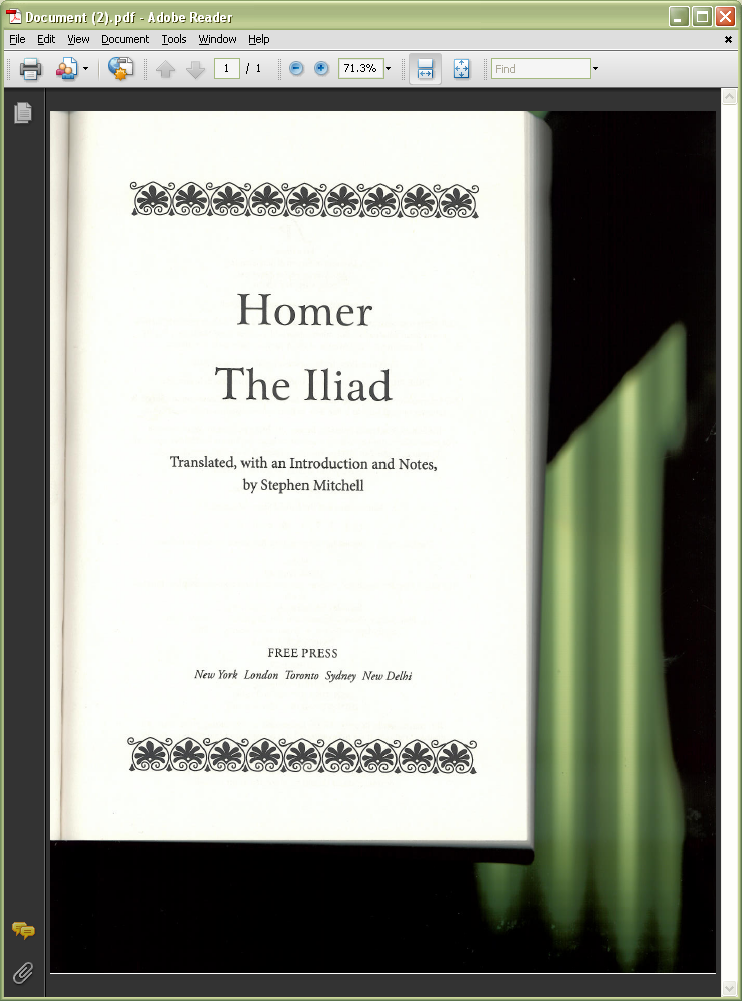 Extent is recorded in 300 $a
Record the extent in the RDA worksheet
Module 10. Describing Manifestations
122
[Speaker Notes: Note capitalization change.]
Extent (Iliad)
300 	$a lxiii, 480 pages
Module 10. Describing Manifestations
123
Extent (Masterworks)
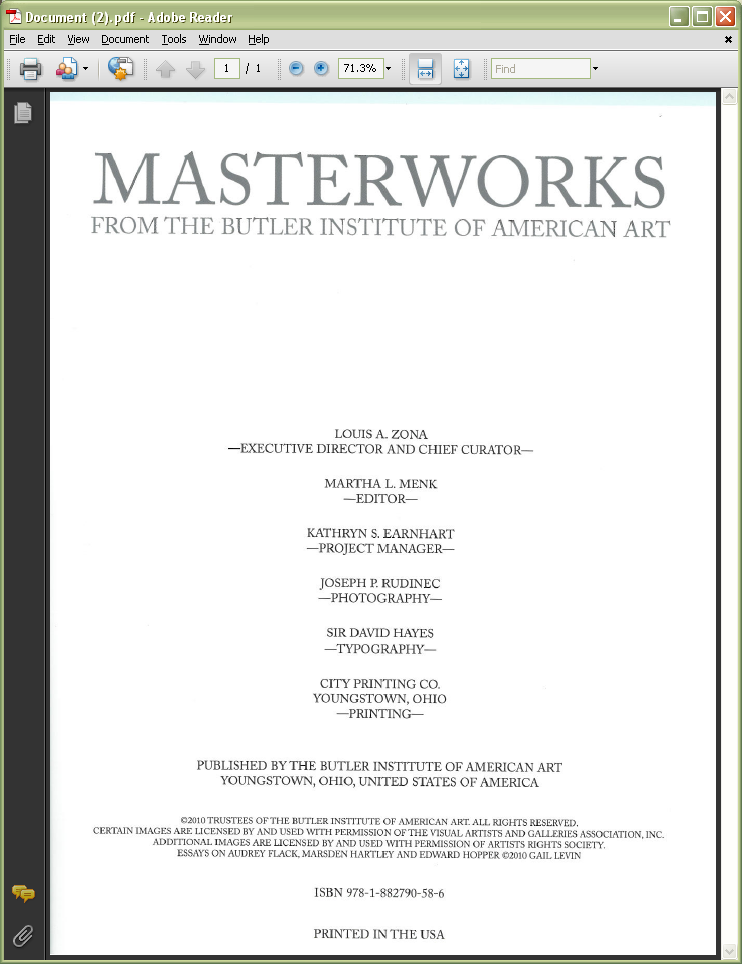 The last numbered page is 416
Record the extent in the RDA worksheet
Module 10. Describing Manifestations
124
[Speaker Notes: Note capitalization change.]
Extent (Cunningham cookbook)
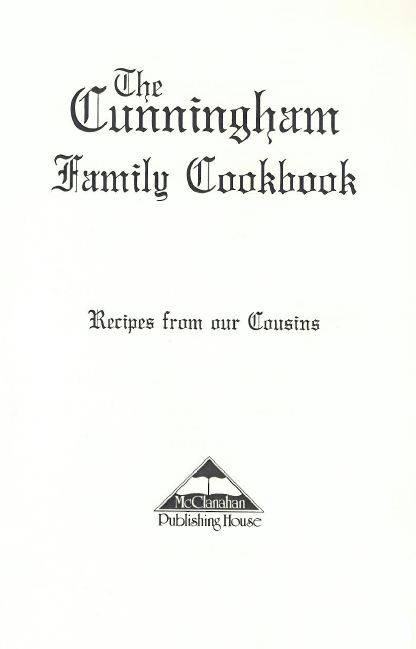 The last numbered page is 256
Record the extent in the RDA worksheet
Module 10. Describing Manifestations
125
[Speaker Notes: Note capitalization change.]
Extent (Piedra de sol)
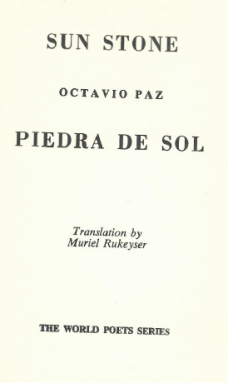 The last numbered page is 47
Record the extent in the RDA worksheet
Module 10. Describing Manifestations
126
[Speaker Notes: Note capitalization change.]
Extent (Warhol)
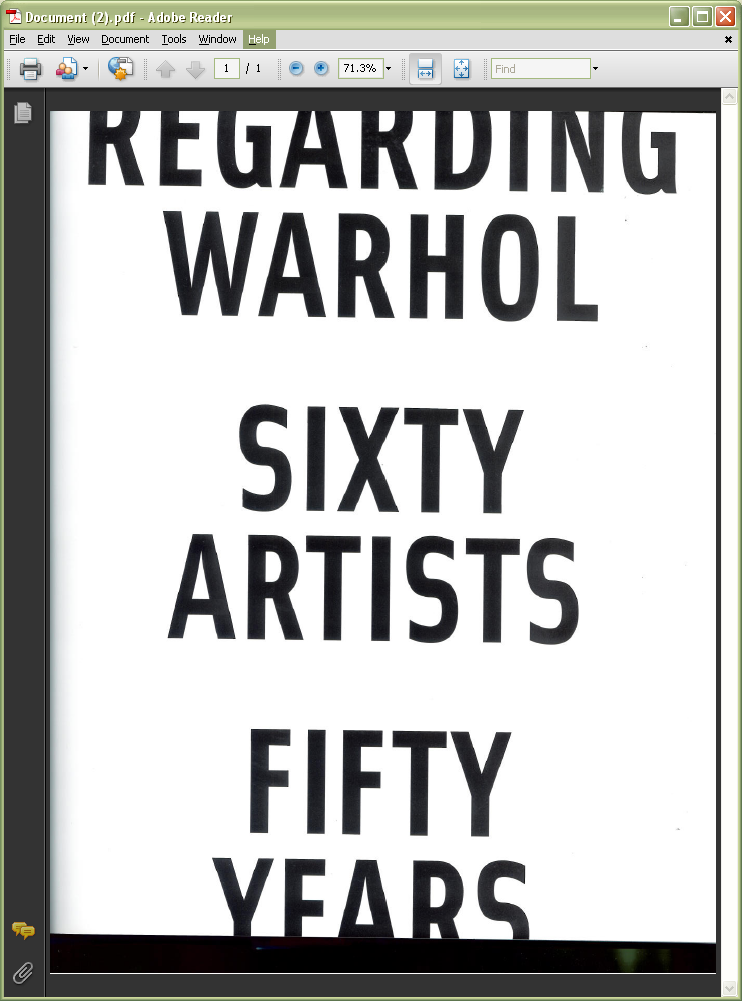 The last numbered page is 304
Record the extent in the RDA worksheet
Module 10. Describing Manifestations
127
[Speaker Notes: Note capitalization change.]
Extent - Text More than one volume
Give the total number and “volumes”
3 volumes

If the volumes are continuously paged, give the number of pages in parentheses
4 volumes (xi, 732 pages)
Module 10. Describing Manifestations
128
Extent (Workshop)
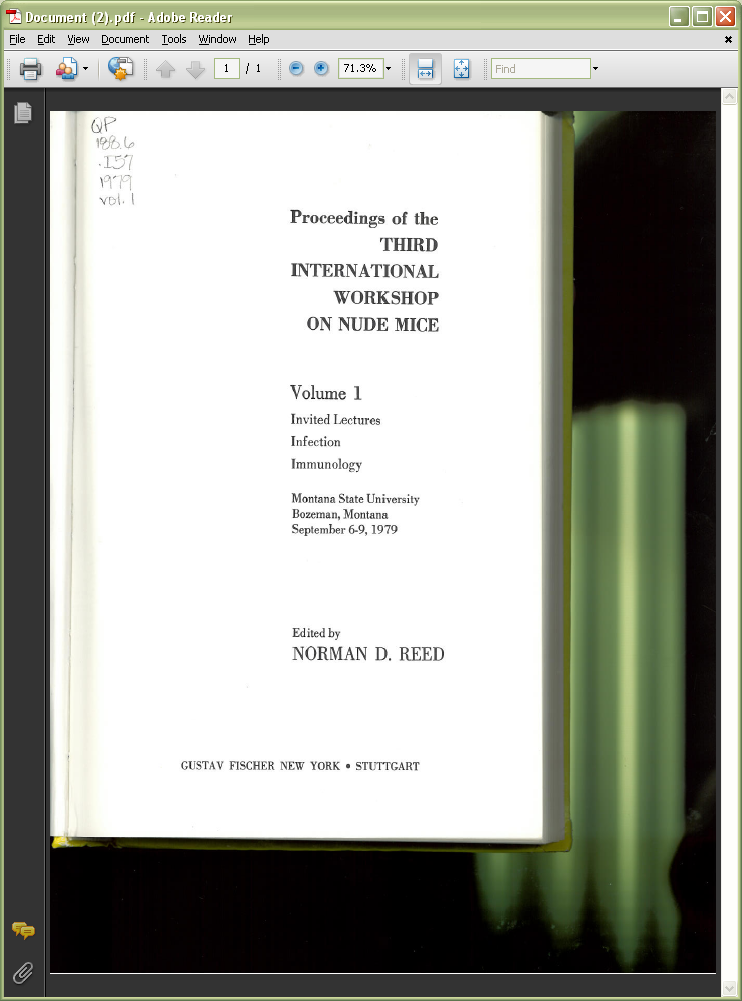 Continuously paged. Volume 1 has two sequences; last numbered page in each are xx and 330Volume 2 has two sequences; last page in first is xx; second begins with page 347, last numbered page is 690
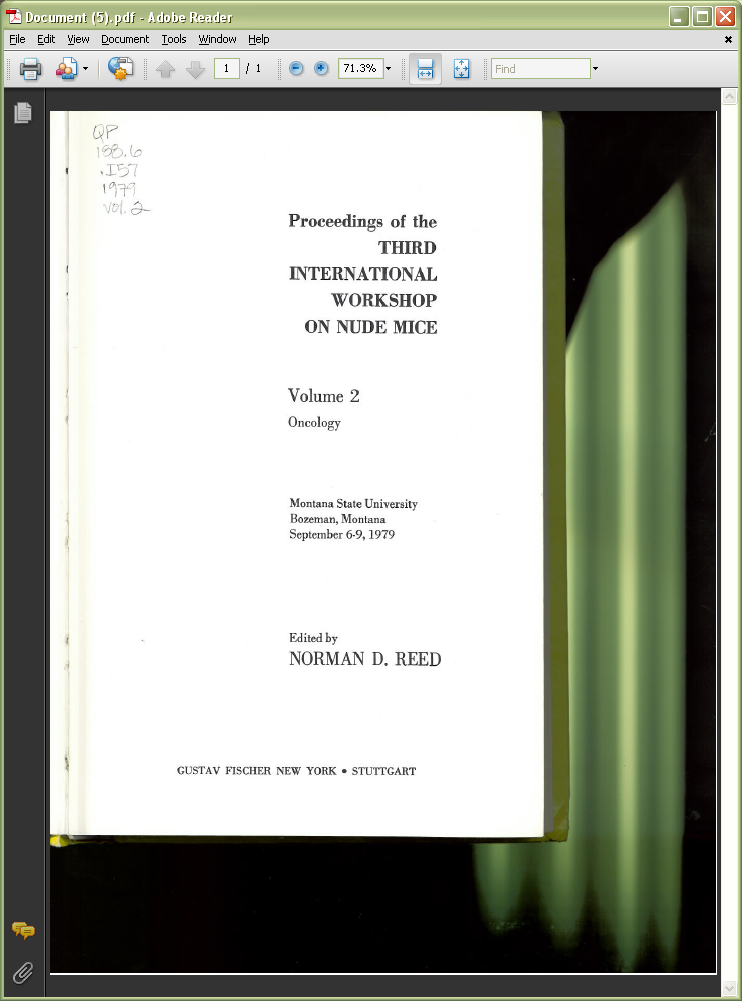 Record the extent in the RDA worksheet
Module 10. Describing Manifestations
129
[Speaker Notes: Hint: 3.4.5.17.]
Extent (Workshop)
300	$a 2 volumes (xx, 690 pages)
Module 10. Describing Manifestations
130
[Speaker Notes: Two reasons for not giving the roman numerals from the second volume: 1. reread last sentence of 3.4.5.17. 2. If you look carefully at the numbering, those numbers are not a separate sequence. There are really only two sequences in this set, the first (ending with xx in v. 1) and the second, which switches back and forth between arabic and roman numerals--it goes 1-330, then xx, then starts again with 347. The volume 2 xx are the missing pages between 330 and 347 (I know the math doesn’t add up perfectly but probably the printer had to fit in a few extra preliminary pages after the second volume was set).]
Illustrative and Color Content (RDA 7.15, 7.17)
This is basically the same as AACR2, except no abbreviations
Instructions are in Chapter 7 (Describing content) because content is an attribute of expression!
Record in subfield $b of 300, following a colon

300  $a 93 unnumbered pages : $b color illustrations ; $c 30 cm
300  $a 1 online resource (45 pages) : $b maps (some colour)

Note: RDA does not prescribe the spelling of “color”. LC will use “color,” not “colour.”
Module 10. Describing Manifestations
131
[Speaker Notes: Read 7.15 and 7.17. together]
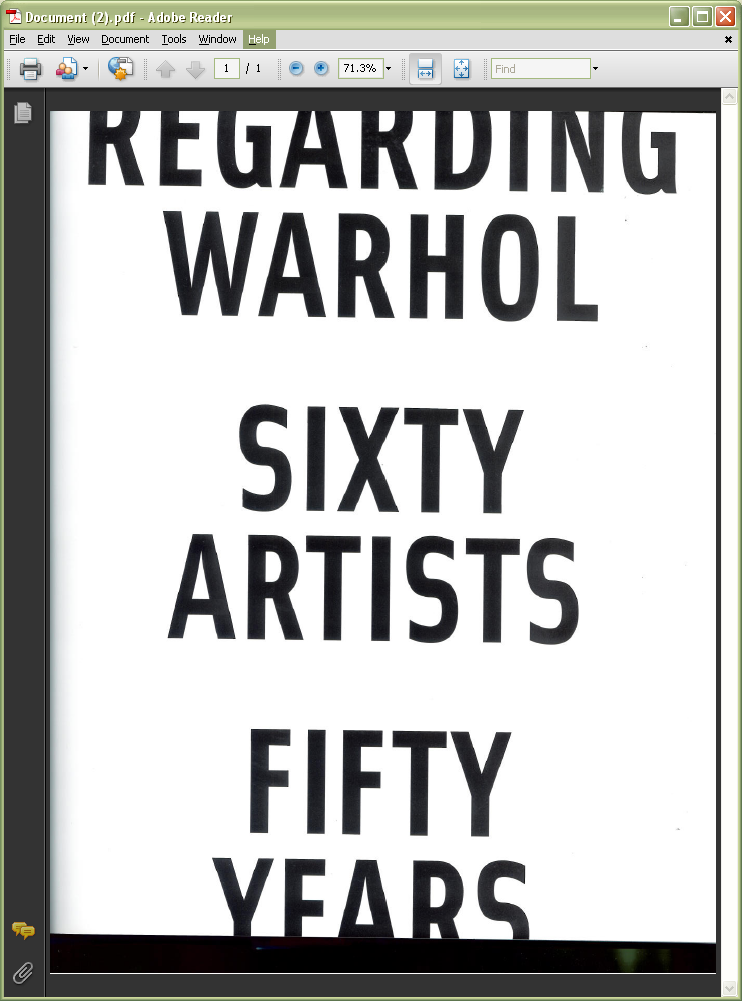 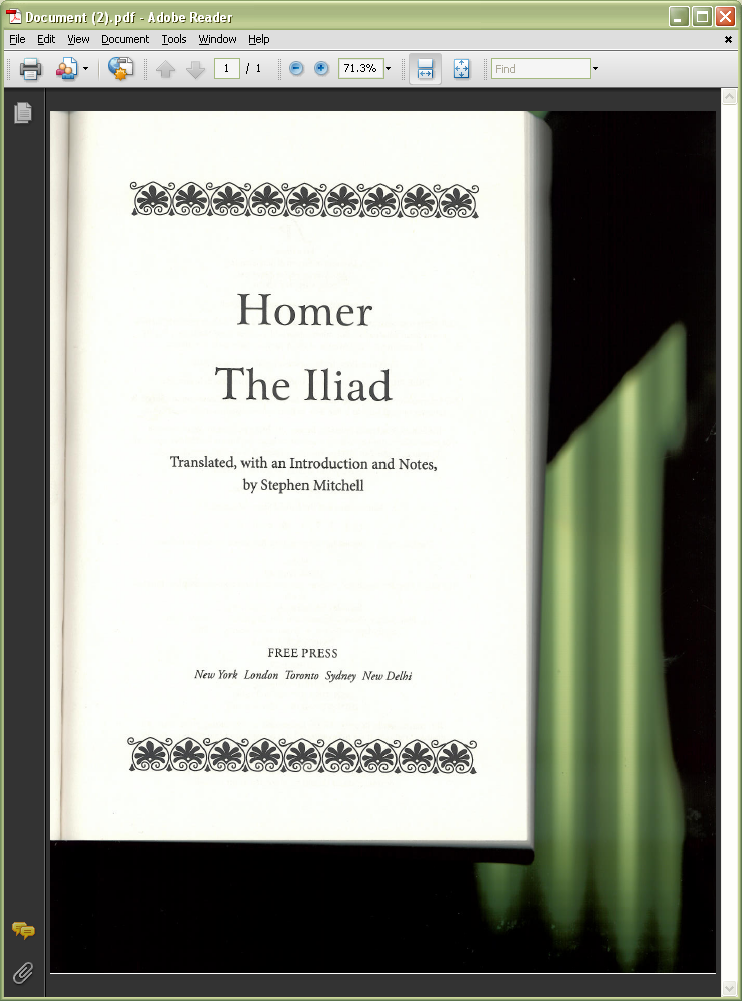 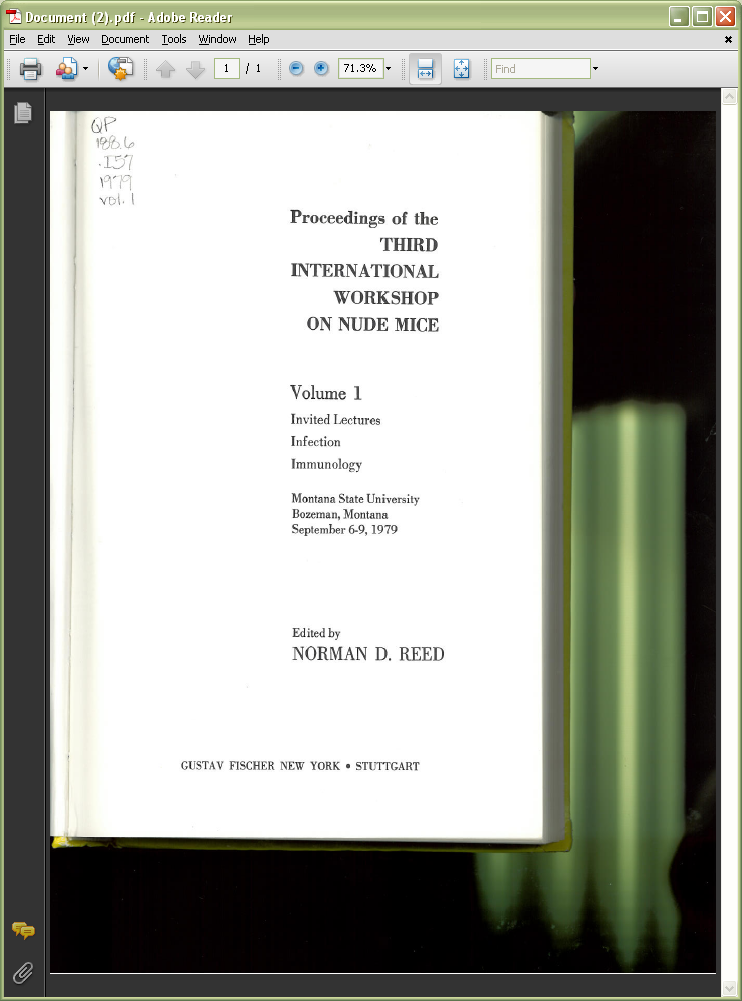 The Iliad has a map
The Cunningham Cookbook has black and white photographs and a map
Regarding Warhol has color reproductions of art works
The Workshop proceedings have black and white photographs
Masterworks has color reproductions of art works
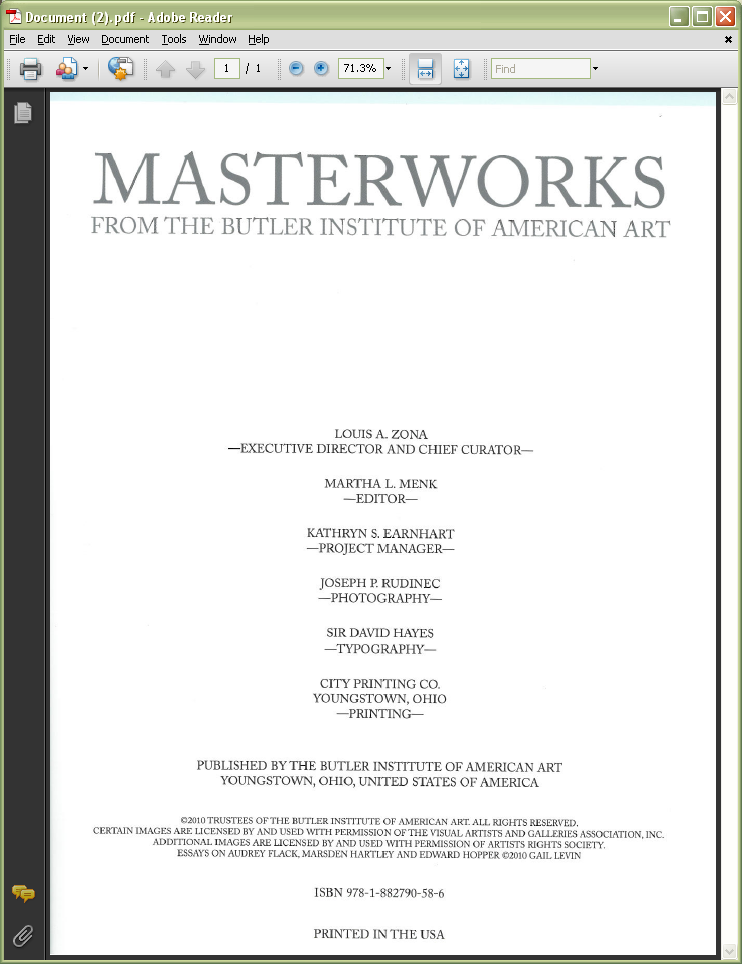 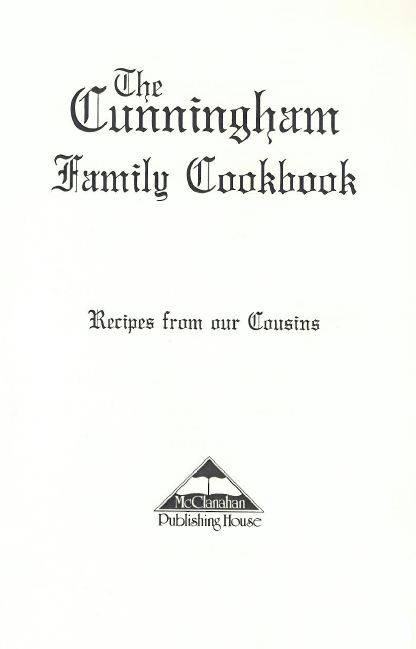 Record illustrative and color content in the RDA worksheets
Module 10. Describing Manifestations
132
[Speaker Notes: Note capitalization change.]
Relationship of illustrative content and content type
Optionally, you can include further content type elements corresponding to the illustrative (or other) content

245 14 $a The Cunningham family cookbook : $b recipes from our cousins.
300 $a 256 pages : $b illustrations, map
336  $a text $2 rdacontent
336  $a still image $2 rdacontent
336  $a cartographic image $2 rdacontent
Module 10. Describing Manifestations
133
Dimensions
3.5.1.1. Dimensions are the measurements of the carrier or carriers and/or the container of a resource.
3.5.1.3. Unless instructed otherwise, record dimensions in centimetres to the next whole centimetre up, using the metric symbol cm (e.g., if the height measures 17.2 centimetres, record 18 cm).
Module 10. Describing Manifestations
134
[Speaker Notes: Read together 3.5.1.4.14

There is an alternative to record dimensions in another system of measurment preferred by the agency.]
Dimensions
“cm” is considered a symbol, not an abbreviation, and so does not have a period unless (because of ISBD) a series is recorded in 490
Record dimensions in 300 subfield $c, following a semicolon
Module 10. Describing Manifestations
135
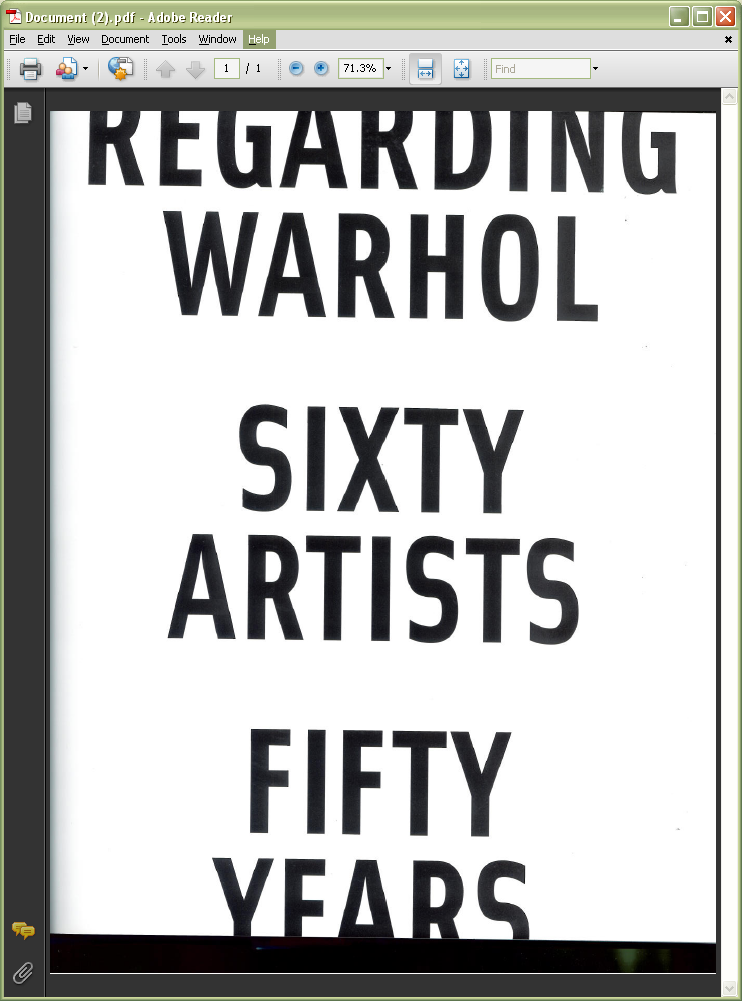 Homer: 23.5 cm
Masterworks: 29.3 cm
Sun stone: 18.6 cm
Cunningham: 22.5 cm
Warhol: 27.4 cm
Workshop: 24.1 cm

Record dimemsions in your worksheets
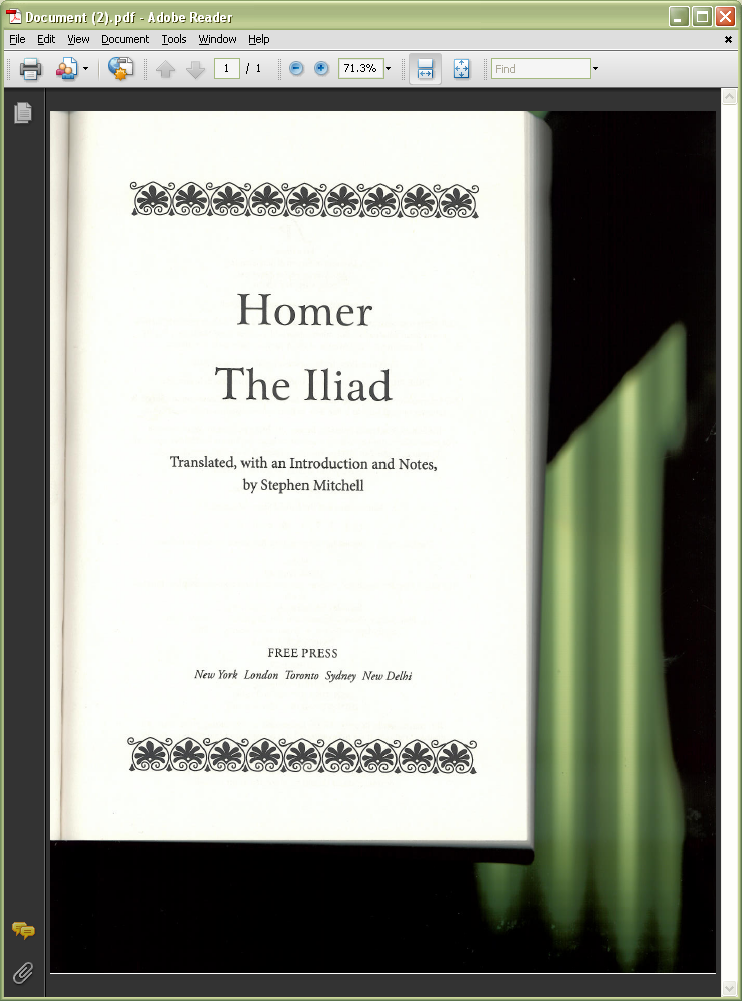 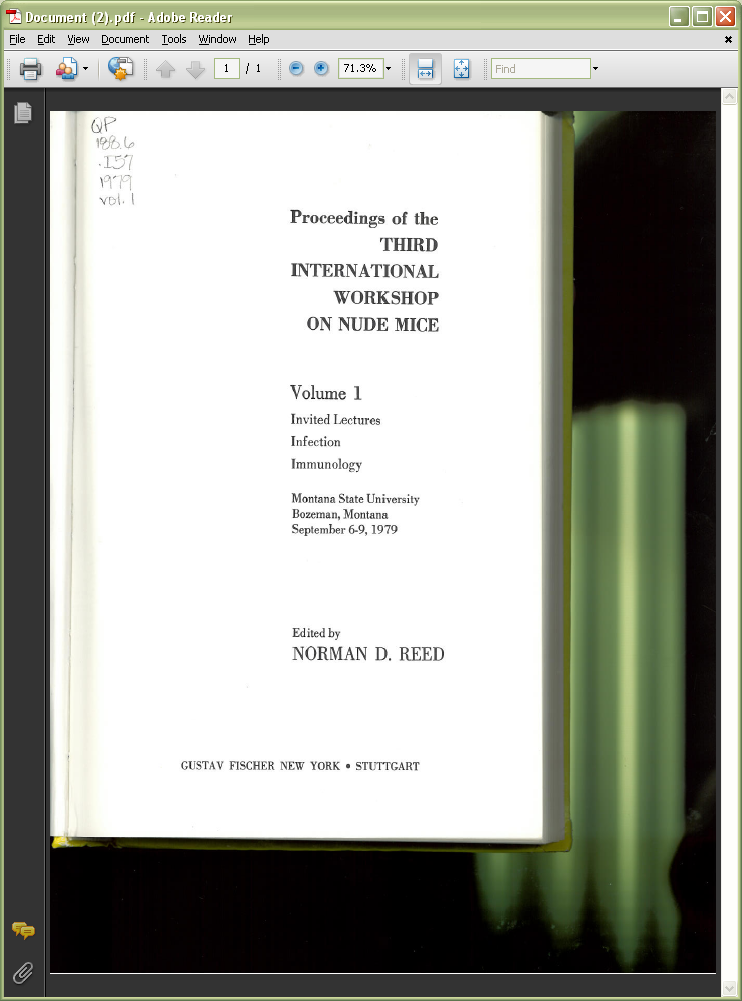 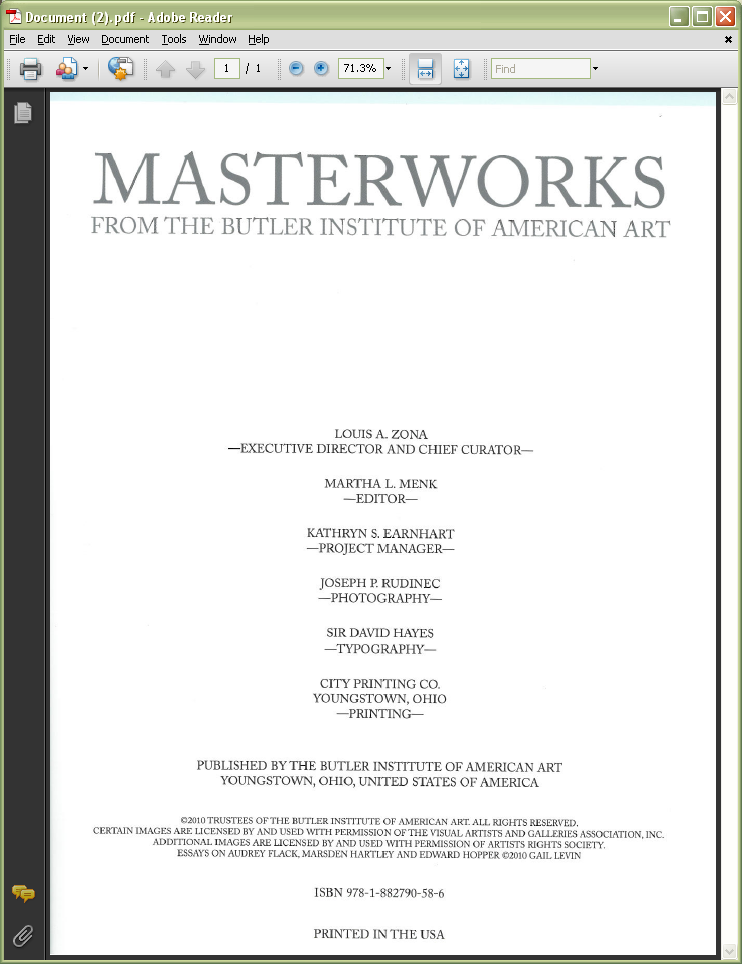 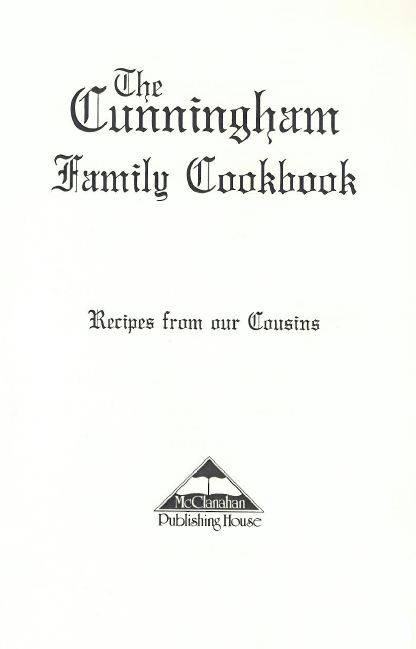 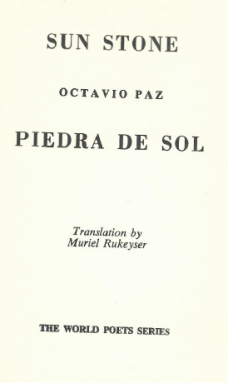 Module 10. Describing Manifestations
136
Bibliographic Records
Homer: 	300 $a lxiii, 480 pages : $b map ; $c 24 cm
Masterworks: 	300 $a 416 pages : $b color illustrations ; $c 30 cm
Sun stone: 		300 $a 47 pages ; $c 19 cm.
Cunningham: 	300 $a 256 pages : $b illustrations, map ; $c 23 cm
Warhol: 	300 $a 304 pages : $b color illustrations ; $c 28 cm
Workshop:	300 $a 2 volumes (xx, 690 pages) : $b illustrations ; $c 25 cm
Module 10. Describing Manifestations
137
[Speaker Notes: Sun stone has a period at the end because (as we shall see) a series statement is recorded in 490 of its record.]
Series Statement (2.12)
Sources (in order of preference): series title page; another source within the resource; any other source.
Record a series statement in 490 exactly as it appears.
First indicator is 0 if the series is unindexed.
First indicator is 1 if the series is indexed. If so there will always be an 8XX field in the description recording the indexed form.
Module 10. Describing Manifestations
138
[Speaker Notes: Read 2.12 together, including 2.12.2.2 sources]
Series (Sun stone)
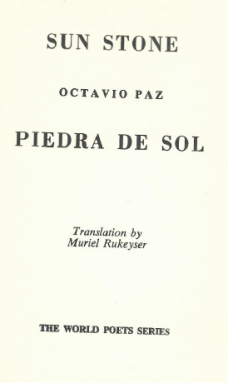 Record the series statement for this resource in your worksheet.
Module 10. Describing Manifestations
139
Series (Sun stone)
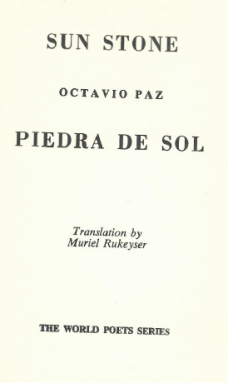 490 0  $a The world poets series

or

490 1  $a The world poets series
Module 10. Describing Manifestations
140
Identifier for the Manifestation
2.15. An identifier for the manifestation is a character string associated with a manifestation that serves to differentiate that manifestation from other manifestations
Identifier for the manifestation is core, i.e., required.
Example: ISBN
RDA calls for ISBN to be recorded as is, with hyphens, but MARC does not allow this
Record ISBN in 020 $a, with no hyphens.
Module 10. Describing Manifestations
141
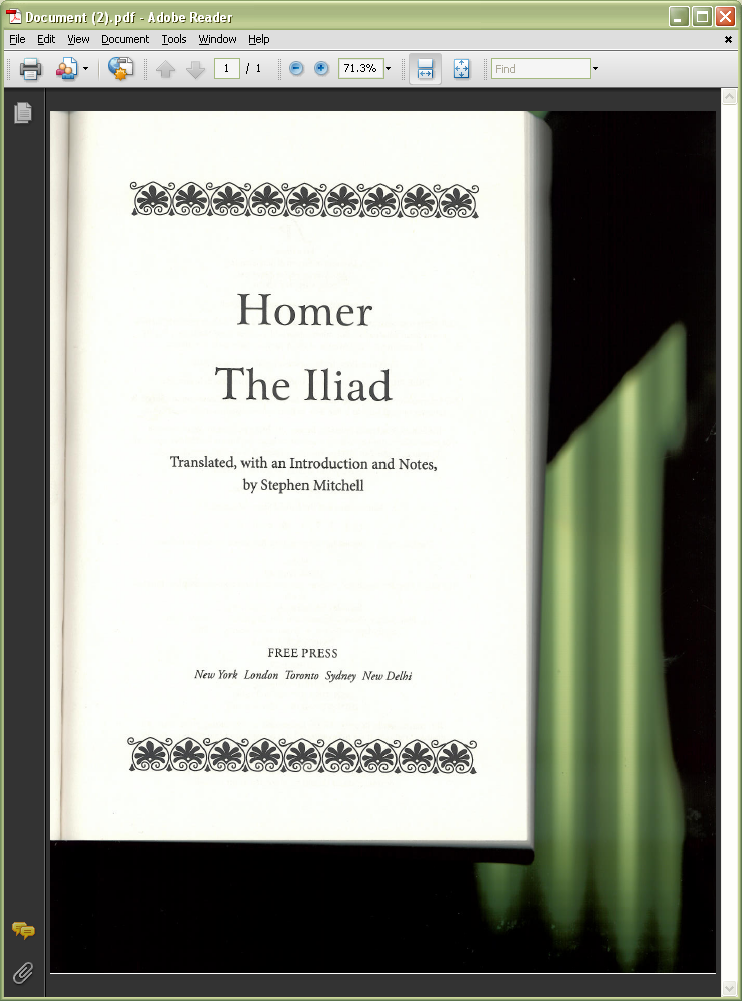 Title page and back cover
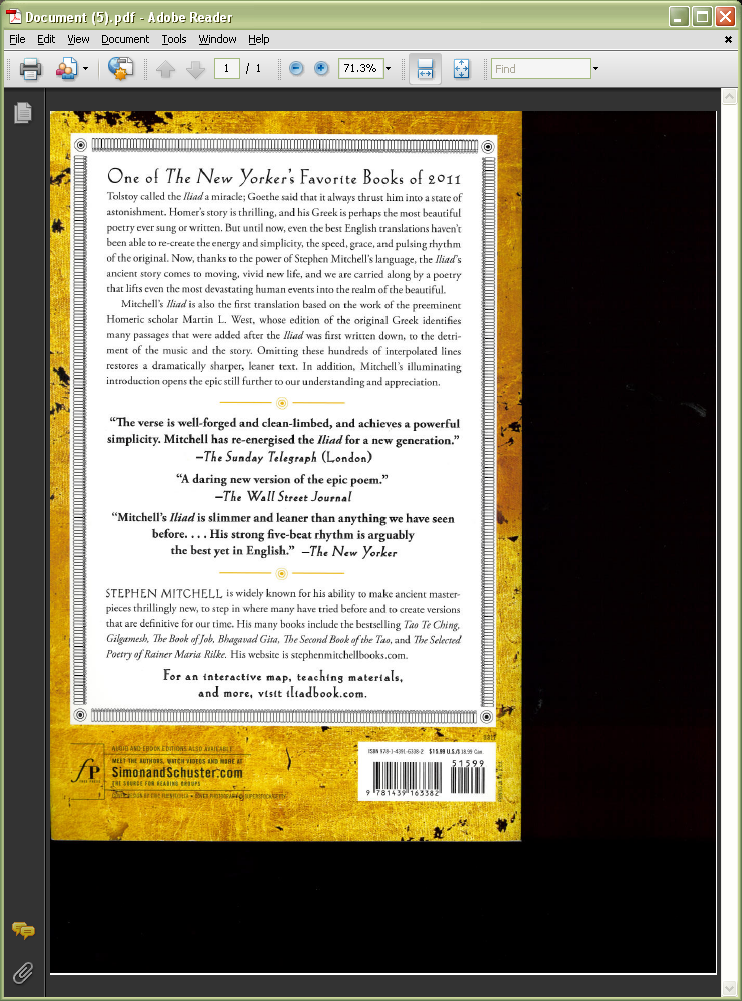 Record the identifier for the manifestation in the RDA worksheet
Module 10. Describing Manifestations
142
[Speaker Notes: Note capitalization change.]
Identifier (Iliad)
020	$a 9781439163382
Module 10. Describing Manifestations
143
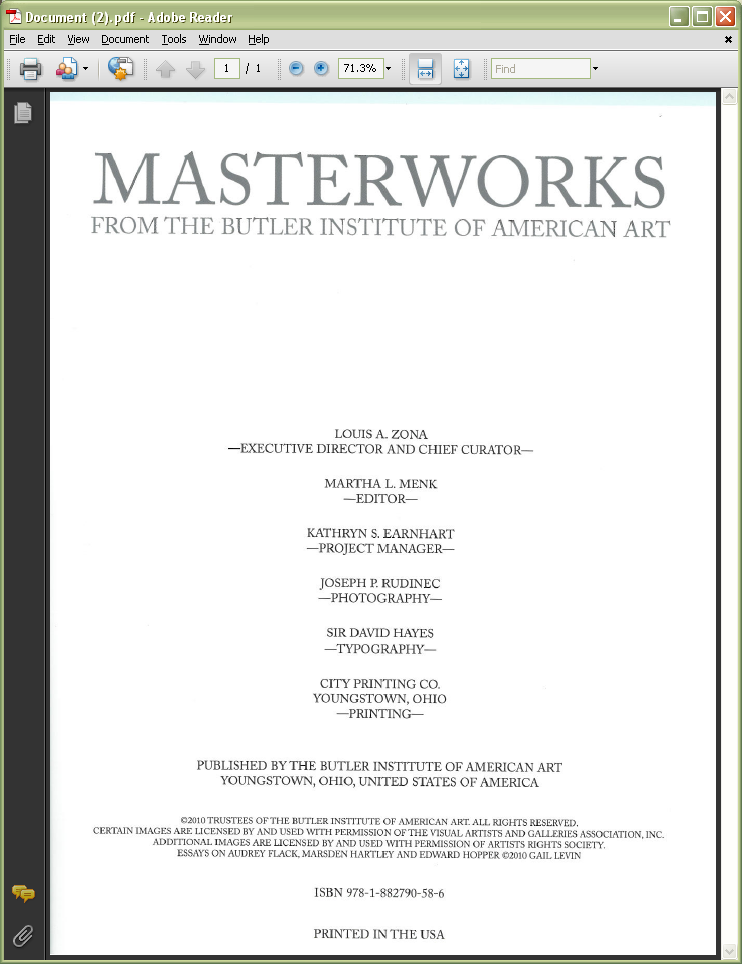 Title page
Record the identifier for the manifestation in the RDA worksheet
Module 10. Describing Manifestations
144
[Speaker Notes: Note capitalization change.]
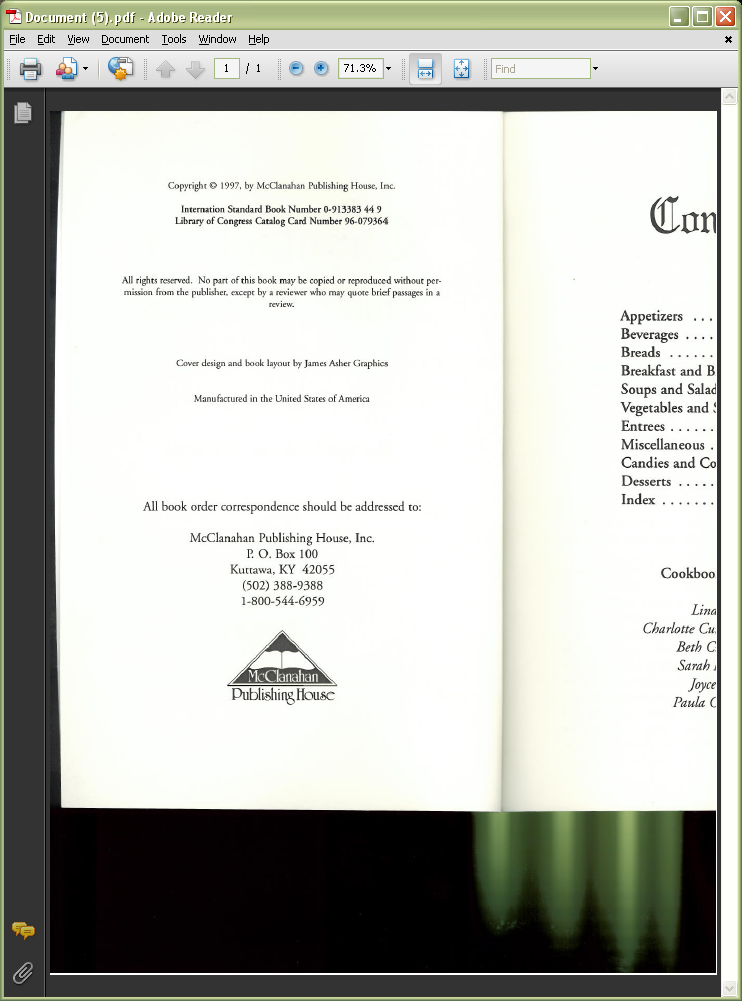 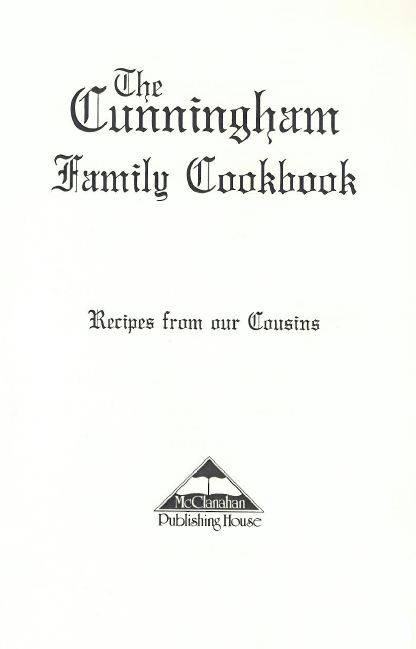 Title page and verso
Record the identifier for the manifestation in the RDA worksheet
Module 10. Describing Manifestations
145
[Speaker Notes: Note capitalization change.]
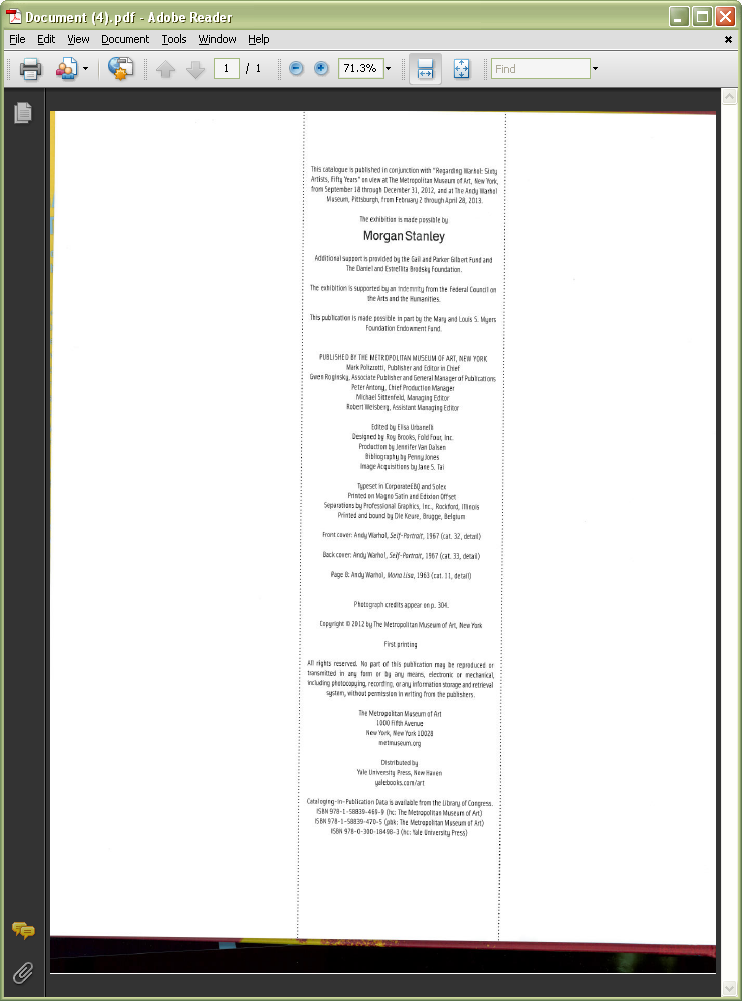 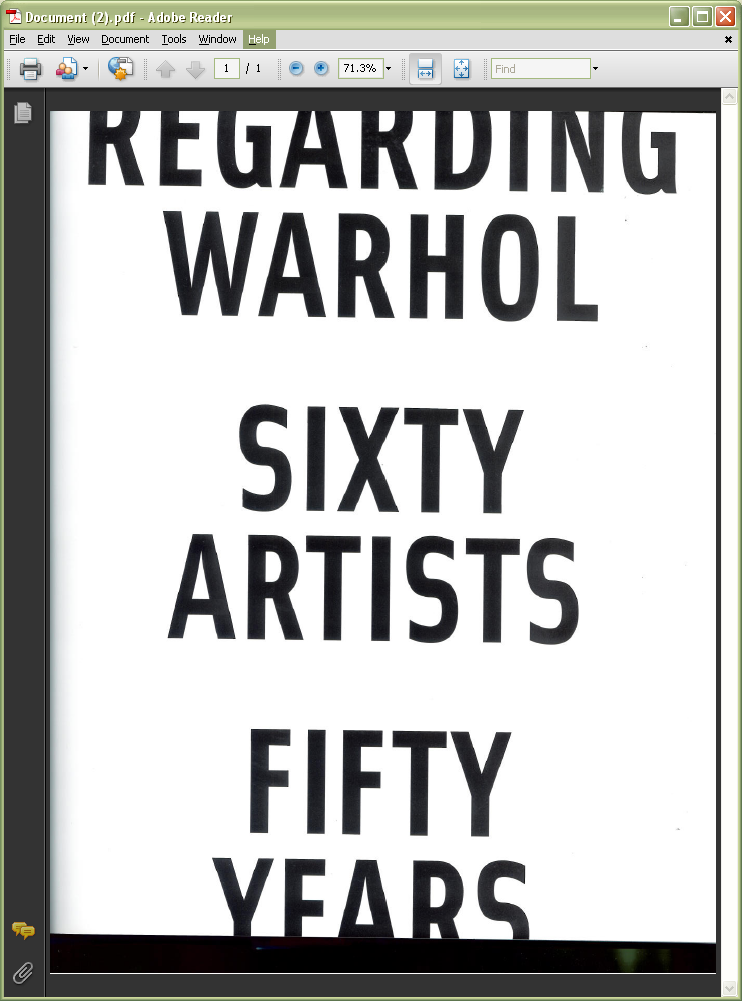 Record the identifier for the manifestation in the RDA worksheet
Module 10. Describing Manifestations
146
Identifier (Warhol)
020	$a 9781588394699 (hc : The Metropolitan Museum of Art)
020	$a 9781588394705 (pbk : The Metropolitan Museum of Art)
020	$a 9780300184983 (hc : Yale University Press)
Module 10. Describing Manifestations
147
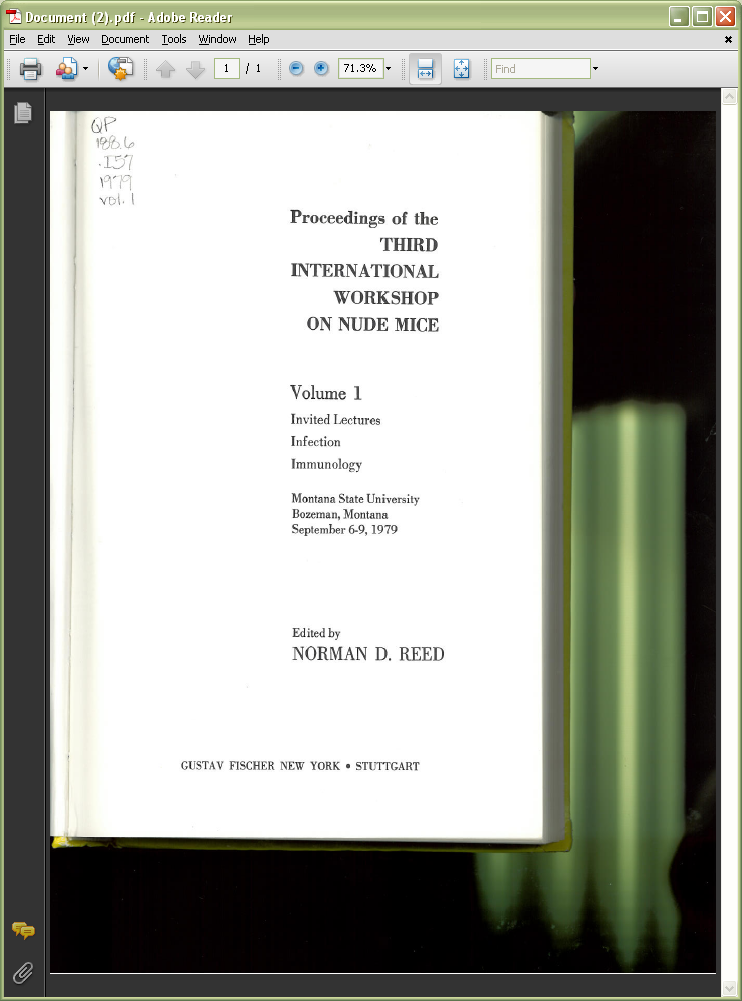 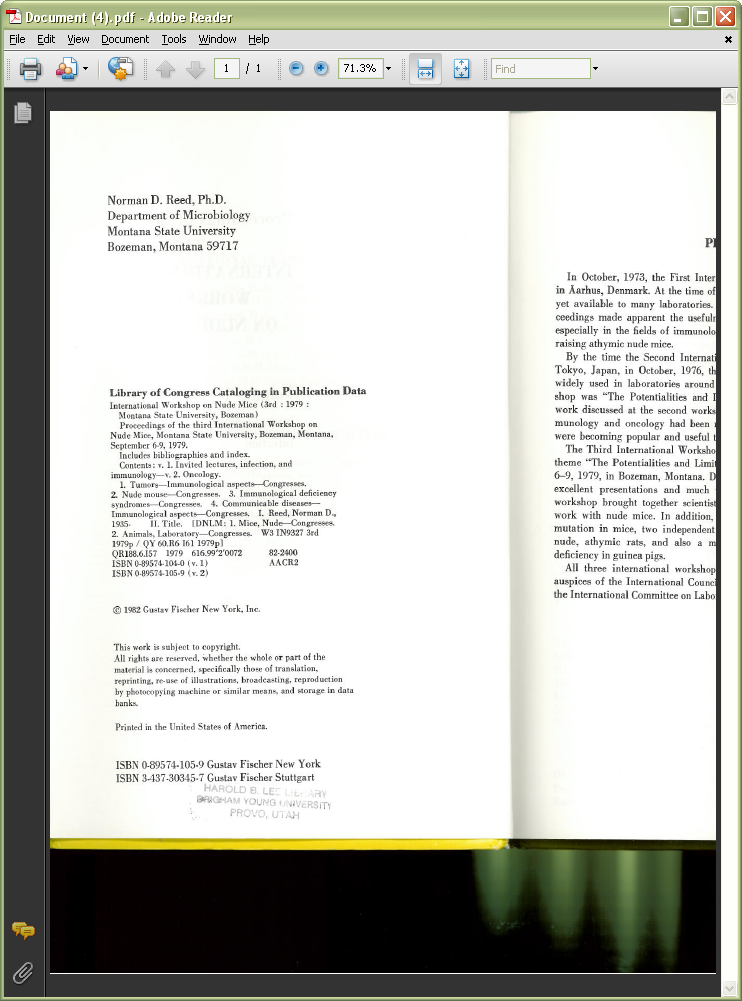 Title page and versp
Record the identifier for the manifestation in the RDA worksheet
Module 10. Describing Manifestations
148
[Speaker Notes: Note capitalization change.]
Identifier (Workshop)
020	$a 0895741059 (volume 1 : Gustav Fischer, New York)
020	$a 3437303325 (volume 1 : Gustav Fischer, Stuttgart)
020	$a 0895741040 (volume 2 : Gustav Fischer, New York)
020	$a 3437303457 (volume 2 : Gustav Fischer, Stuttgart)
Module 10. Describing Manifestations
149
[Speaker Notes: Note in this case each volume has separate ISBNs (I only gave you v. 1); and also the ISBNs associated with the CIP data are apparently incorrectly recorded (v. 1 and 2 switched)]
Notes
Notes can relate to the work, expression, manifestation, or item.
No notes are core in RDA.
There is no special section about notes in RDA. Guidelines about notes are scattered throughout the document.
RDA access points do not need to be justified in the body of the record; therefore notes AACR2 catalogers compose simply to justify an added entry do not need to be made in RDA.
Module 10. Describing Manifestations
150
Notes related to the manifestation (RDA 2.20)
Note on title (500 or 246)
Note on statement of responsibility (e.g. “at head of title” 500)
Note on edition statement (500)
Note on numbering (515)
Note on frequency (310 or 321)
Note on basis for identification (588)
Module 10. Describing Manifestations
151
Notes related to the work(RDA 7.2-7.9)
7.2. Nature of the content (500)
Play
7.3. Coverage of the content (500, 513)
Contains statistics for 1851-1913
7.7. Intended audience (521)
MPAA rating: PG-13
For junior high aged children
7.9. Dissertation or thesis information (502)
Thesis (Ph. D.)--University of Michigan, 1971
Module 10. Describing Manifestations
152
Notes related to the work(RDA 7.2-7.9)
All are recorded as under AACR2, except dissertation information:

	502	$b Ph. D. $c University of Michigan $d 1971

This is intended to display:
	
	Thesis (Ph. D.)--University of Michigan, 1971.
Module 10. Describing Manifestations
153
Note related to the work(RDA 25, structured description)
The “contents note” is actually a way of recording a whole-part relationship between the resource and its parts. It is recorded in 505.

505 0   $a 'Til death do us plots / by Julianne Bernstein — Class act / by Michael Elkin — Where's your stuff? / by Daniel Brenner — Foot peddler / by Vivian Green — Smoke / by Louis Greenstein — Single Jewish female / by Julianne Bernstein — In spite of everything / by Hindi Brooks — Ger (the convert) / by Leslie B. Gold and Louis Greenstein — Golden opportunity / by Julianne Bernstein — Interview with a scapegoat / by Louis Greenstein
Module 10. Describing Manifestations
154
Notes related to the expression(RDA 7.10-7.28)
7.10. Summarization of the content (520)
Two children sitting at home on a rainy day are visited by the cat in the hat who shows them some tricks and games.
7.12. Language of the content (546)
Sung in French.
7.14. Accessibility content (500, 546)
Includes presentation of text in Braille.
7.16. Supplementary content (500, 504)
Includes bibliographical references (pages 20-43) and index.
7.28. Award (586)
Cybil Award Young Adult Fiction Finalist (2011)
Module 10. Describing Manifestations
155
[Speaker Notes: A few of the more common expression-related notes.]
Notes
Would the records for any of the resources we’ve been describing need notes?
Module 10. Describing Manifestations
156
[Speaker Notes: DISCUSSION]
Some possible notes (Sun stone)
245 10 $a Sun stone = $b Piedra de sol / $c Octavio Paz ; translation by Muriel Rukeyser.

500	$a Poem.
546 	$a Spanish text with parallel English translation.
Module 10. Describing Manifestations
157
Some possible notes (Warhol)
245 00	$a Regarding Warhol : $b sixty artists, fifty years / $c Mark Rosenthal, Marla Prather, Ian Alteveer, Rebecca Lowerey.

500  	$a Published in conjunction with the exhibition held at the Metropolitan Museum of Art, New York, September 18-December 31, 2012 and at the Andy Warhol Museum, Pittsburgh, February 2-April 28, 2013.
504 	$a Includes bibliographical references (pages 280-287) and index.
505 0 	$a Dialogues with Warhol / Mark Rosenthal — Interviews with artists / conducted by Martha Prather — The Warhol effect. A visual archive / Ian Alteveer — The Warhol effect. A timeline / Rebecca Lowery.
Module 10. Describing Manifestations
158
Some possible notes (Masterworks)
245 10	$a Masterworks from the Butler Institute of American Art / $c Martha L. Menk, editor ; Joseph P. Rudinec, photography.

504 	$a Includes bibliographical references (pages 385-398) and index.
Module 10. Describing Manifestations
159
Some possible notes (Iliad)
245 14 	$a The Iliad / $c Homer ; translated, with an introduction and notes, by Stephen Mitchell.

504	$a Includes bibliographical references (pages 477-478).
Module 10. Describing Manifestations
160
Some possible notes
245 10 	$a Proceedings of the Third International Workshop on Nude Mice / $c edited by Norman D. Reed.

504  	$a Includes bibliographical references and index.
505 0 	$a v. 1. Invited lectures, infection, and immunology -- v. 2. Oncology.
Module 10. Describing Manifestations
161
Some possible notes
245 14 	$a The Cunningham family cookbook : $b recipes from our cousins / $c cookbook committee, Linda Rhudy, Charlotte Cunningham Wilson, Beth Cunningham, Sarah Neighorgall, Joyce Banister, Paula Cunningham.

500	$a Includes indexes.
Module 10. Describing Manifestations
162
Exercise
Create descriptions for the following two manifestations
Work together on manifestation/item (and bib record work/expression) description that you’ve brought to practice on
Module 10. Describing Manifestations
163
Last numbered page = 357
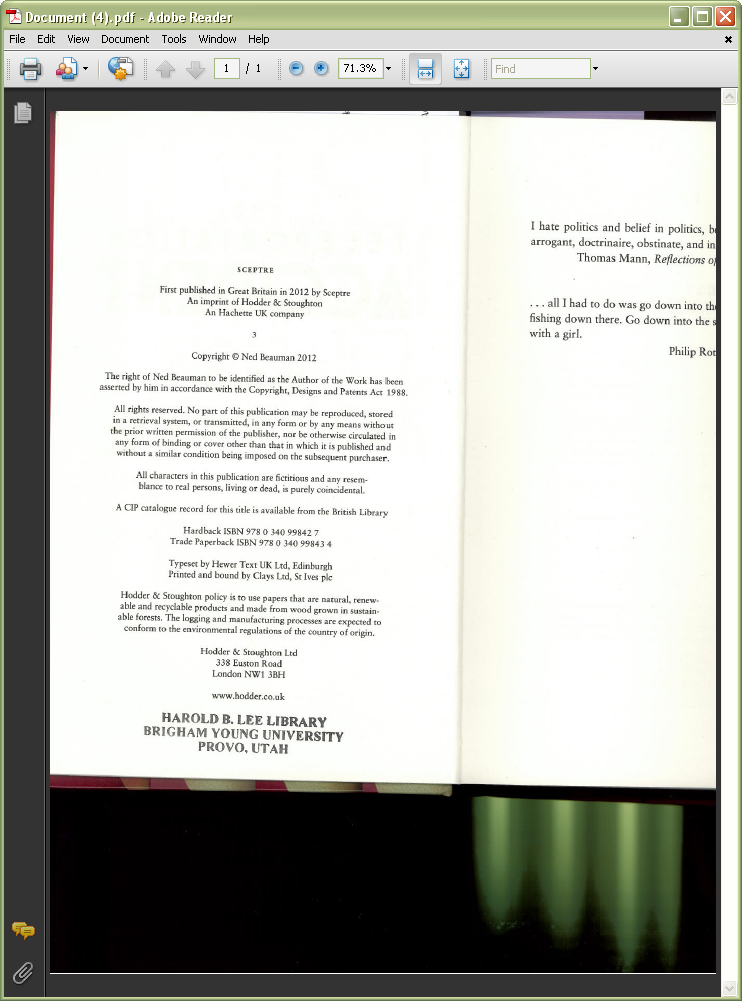 No illustrations
Size: 22.3 cm
Module 10. Describing Manifestations
164
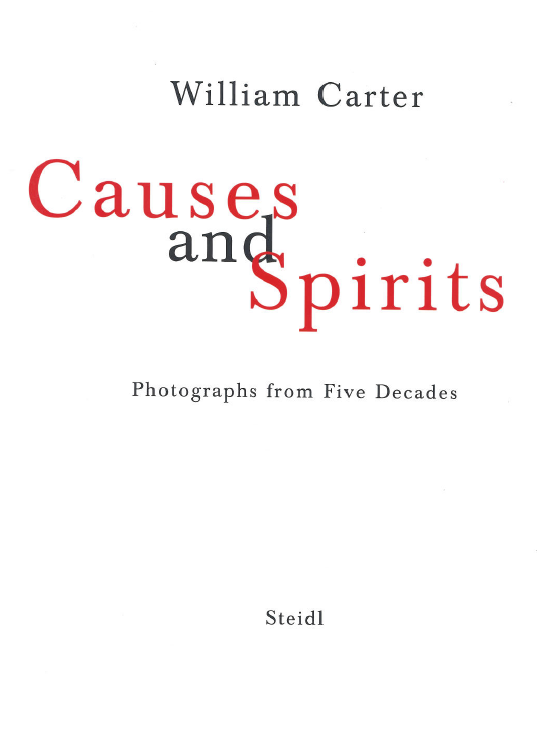 Last numbered page = 293
Black and white photographs

Size = 28.6 cm
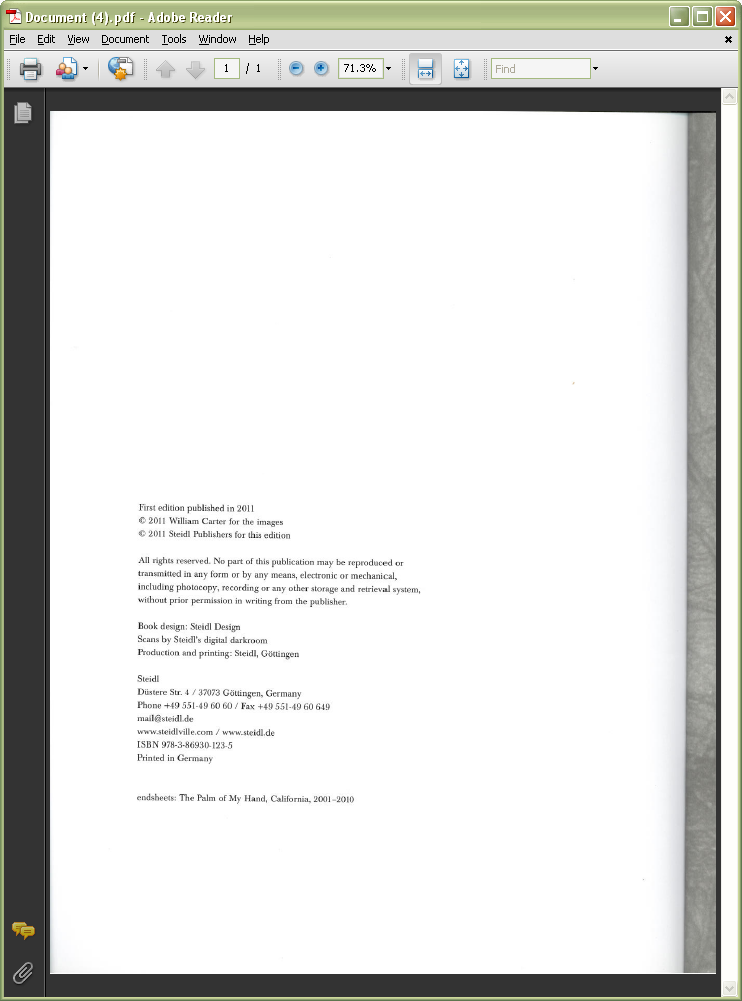 Colophon
Module 10. Describing Manifestations
165
Module 10Describing Manifestations (and some attributes of Works and Expressions)Questions?
RDA TrainingUtah State Library
Harold B. Lee Library, Brigham Young University
April 2014
Module 10. Describing Manifestations
166
This Presentation is available at
http://net.lib.byu.edu/~catalog/people/rlm/RDAUtah201404/index.htm

For further information 
contact Robert L. Maxwell
robert_maxwell@byu.edu
Module 10. Describing Manifestations
167